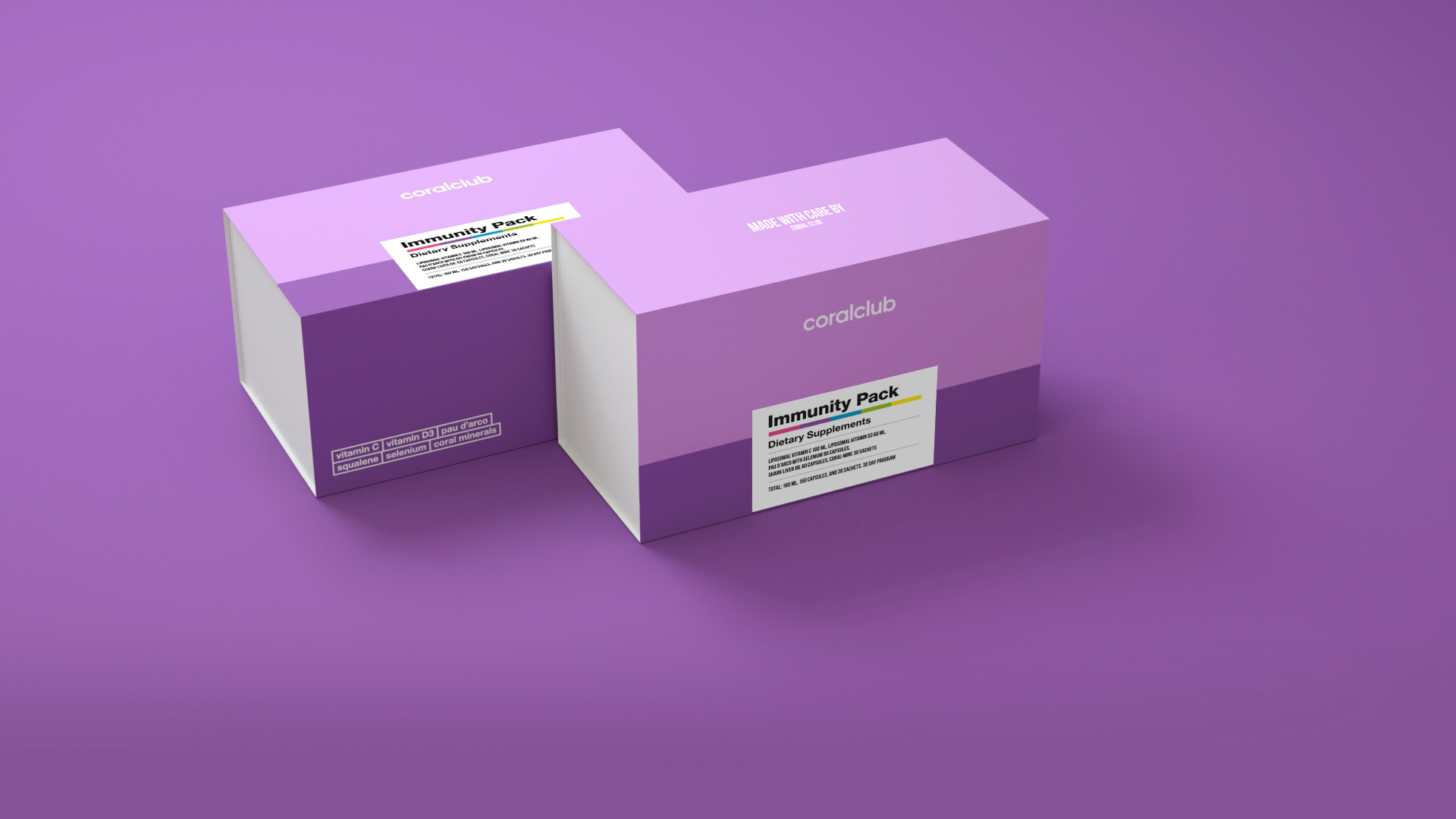 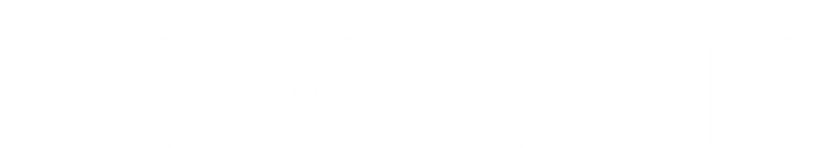 Immunity Pack
SUPPORTS YOUR IMMUNE SYSTEM
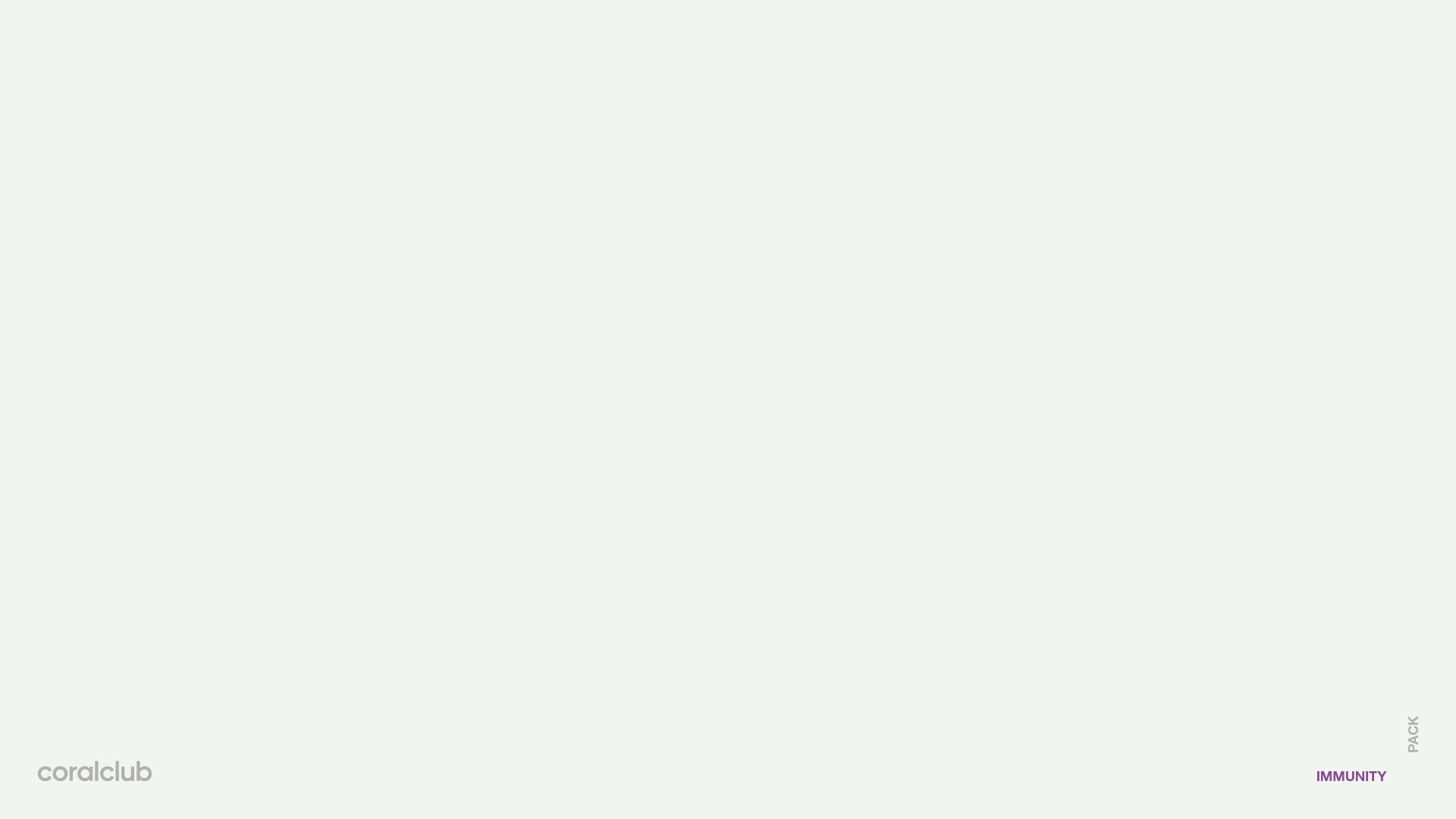 How EFFECTIVE IS YOUR IMMUNE SYSTEM?
THE Strength of your immune function is a DIRECT result of your lifestyle
Strong Immune System
Weakened Immune System
Signs:

You recover quickly and rarely get sick
You feel energetic throughout the day.
Signs:

You get sick often
Your injuries are slow to heal
Your stress level is high
[Speaker Notes: Few people can boast of having strong immunity. For most of us, the strength of our immunity is the result of our daily choices.
Immune response directly reflects the health's general state - the better your health, the better the immunity. Therefore, everything that reinforces health strengthens the immune system, such as having reasonable amounts of sleep, regular exercise, a healthy diet, etc.]
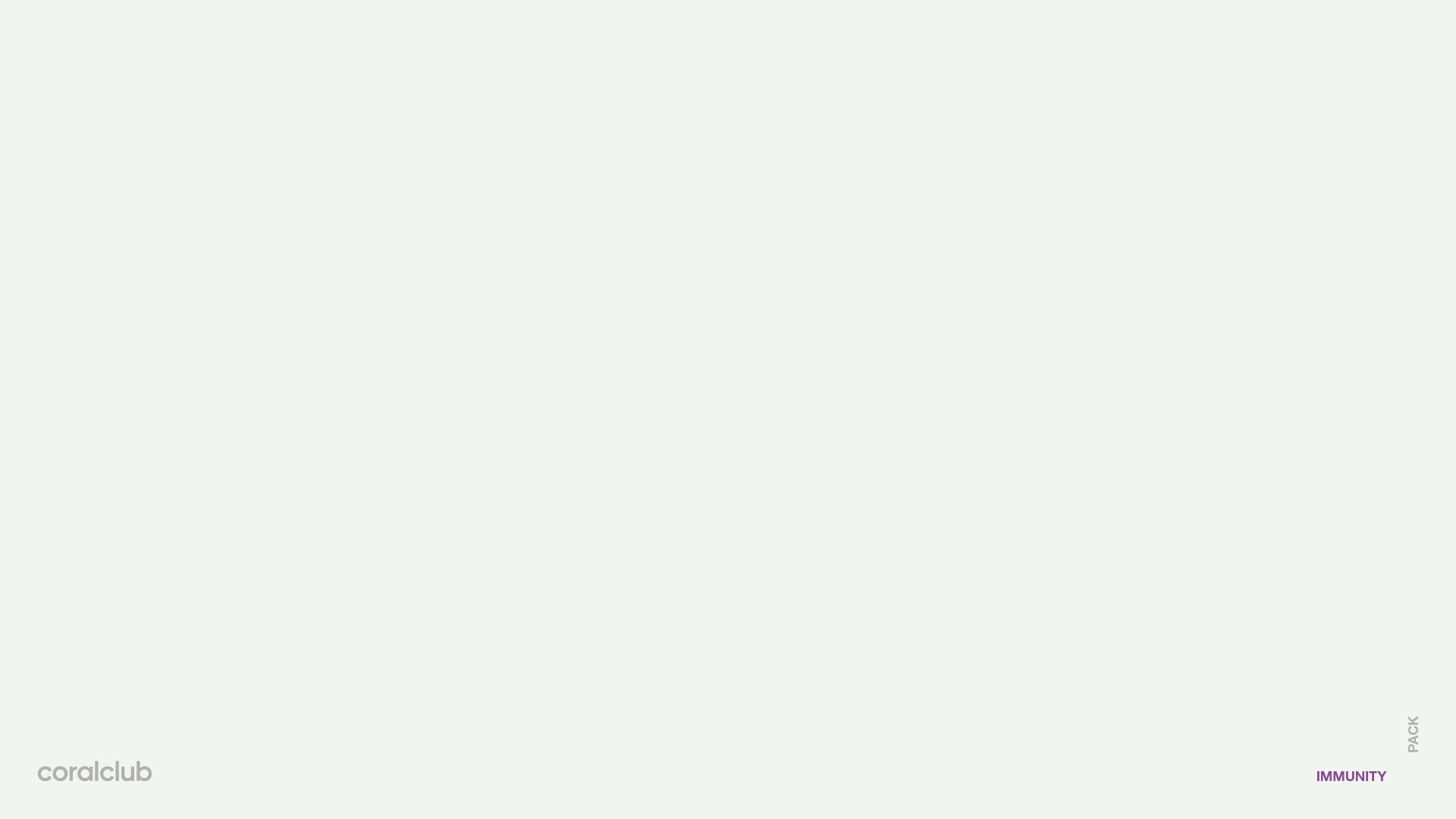 What weakens the immune system?
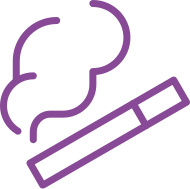 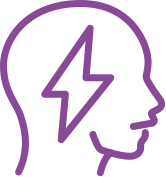 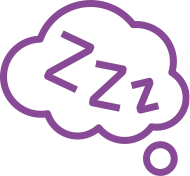 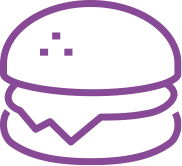 Bad habits
Junk food
stress
Poor Sleep habits
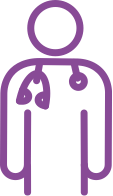 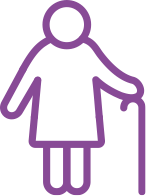 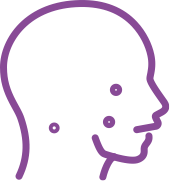 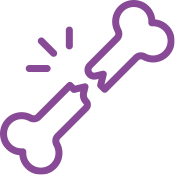 age
Damage and injury
disease
allergies
[Speaker Notes: A sharp decrease in immune response often occurs during stress or heavy exertion. Therefore, people whose professions are very stressful, and exhausting are especially at risk. Due to demanding jobs, people with erratic sleep patterns, limited exercise, and poor eating habits are particularly vulnerable to a weakened immune system.

Senior adults are also at risk, as aging leads to a progressive decline in multiple physiological processes, including immune responses, so the immune system weakens with age.

Of course, those with inherent or chronic health issues are very much at risk.]
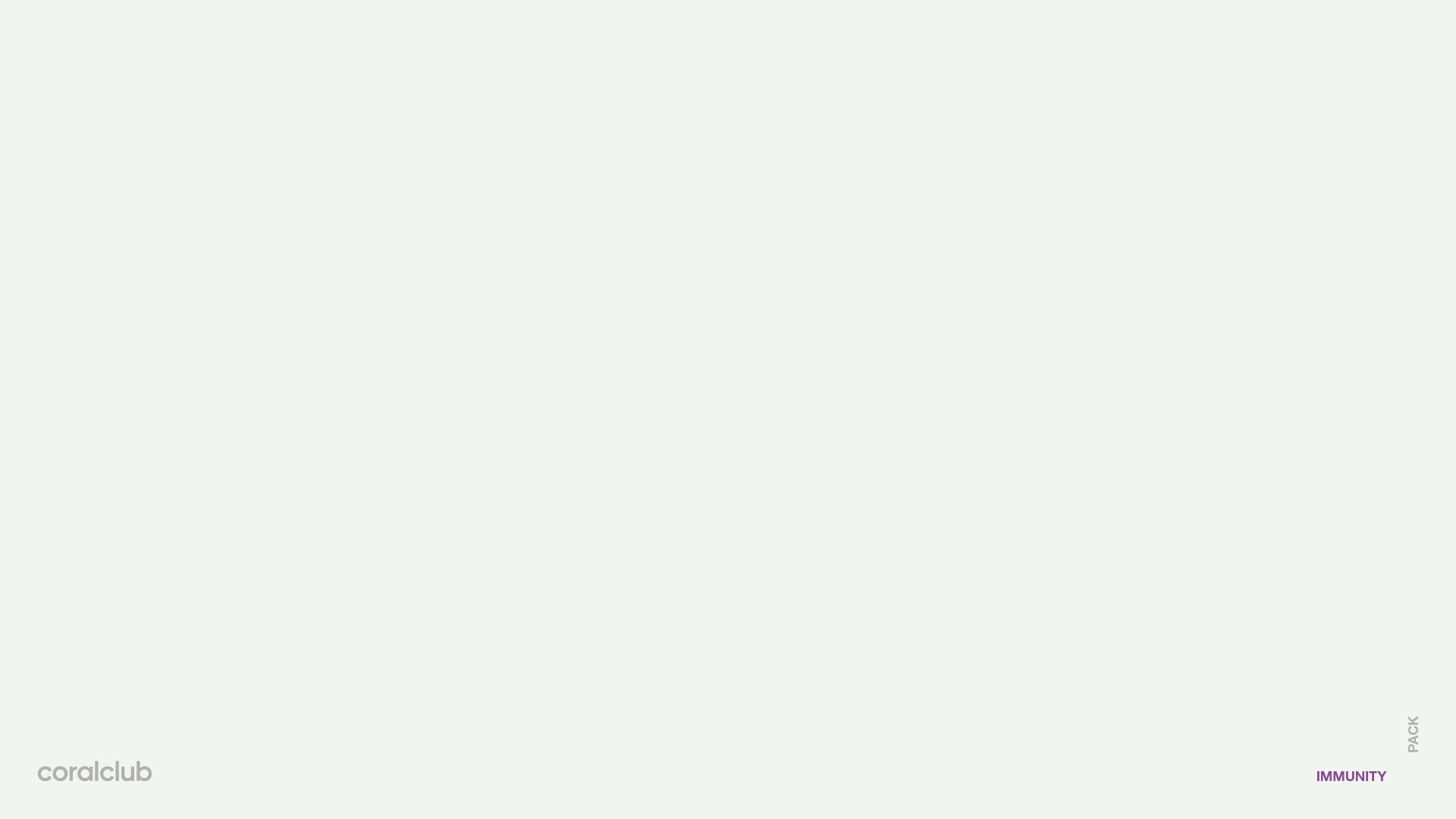 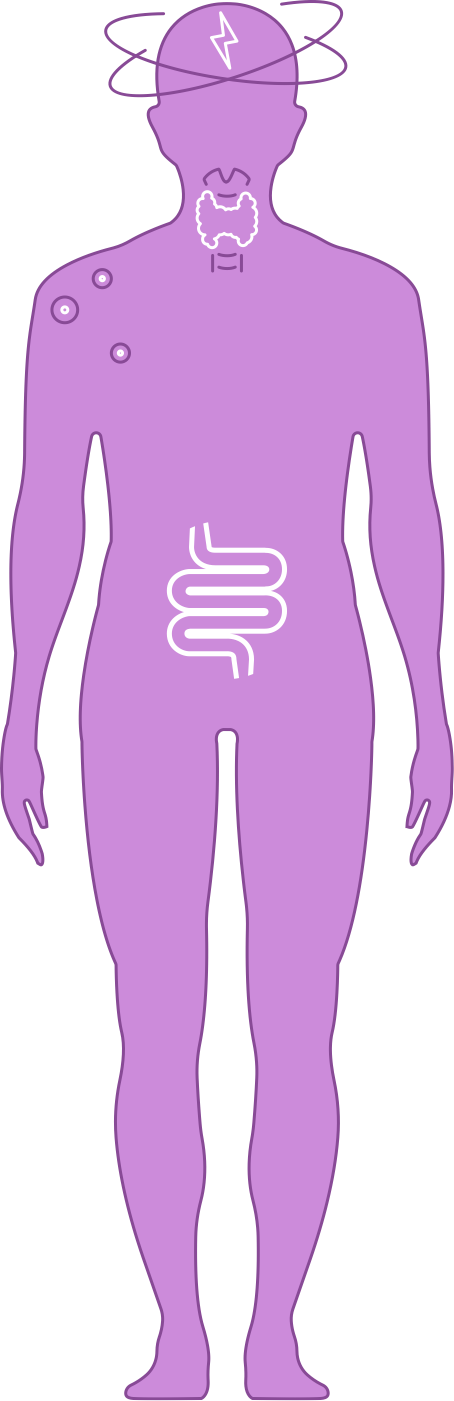 Signs of a weakened immune system
Feeling extremely tired

Irritability, feelings of anxiousness or despair

Slow healing wounds

Minor illnesses havING major effects

getting sick OFTEN

Repeated infections
[Speaker Notes: Assess yourself]
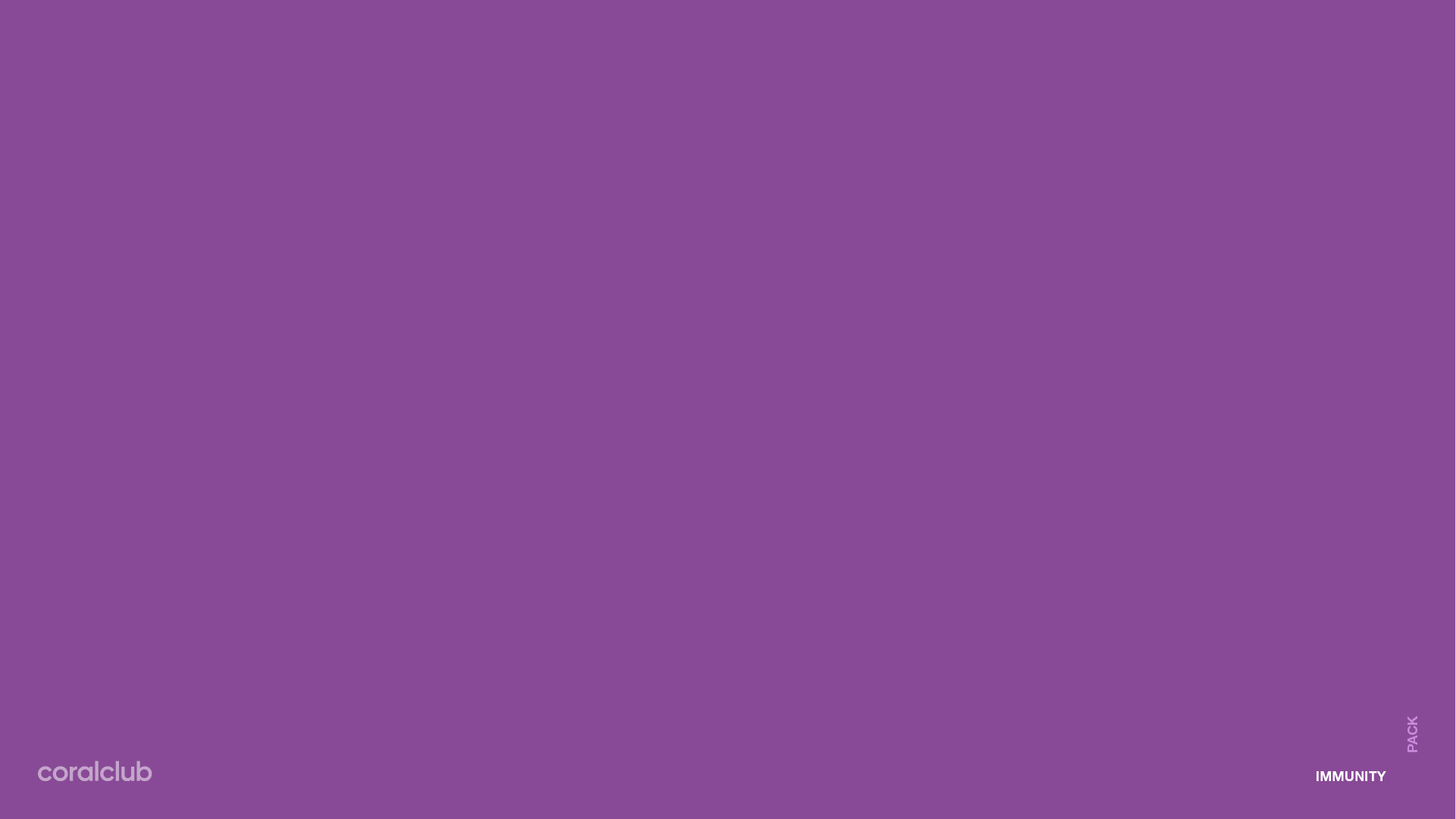 What is THE immune system?
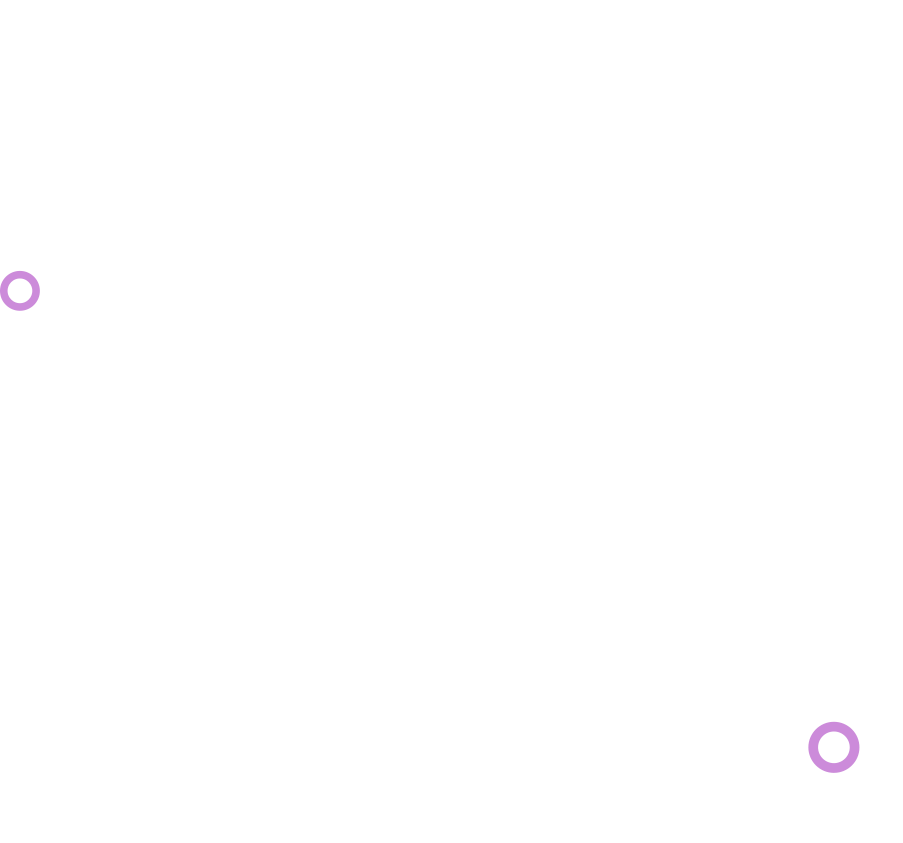 The immune system is our body's defense against infections. 

It protects us from:
viruses
bacteria
microscopic fungi
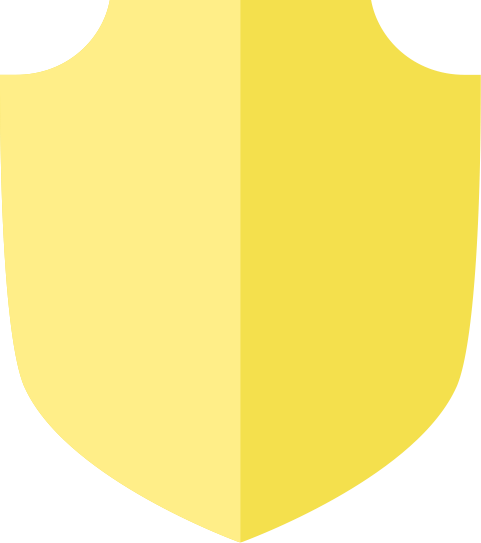 IMMUNE SYSTEM
[Speaker Notes: Everyone knows there is a need to protect and maintain the immune system, but when asked, "What is the immune system?" many people shrug their shoulders.

The immune system is a biological system of the body's defense against external and internal biologically active agents (antigens*). It aims to maintain the stability of the internal environment (homeostasis) of the body.

*Antigens - the general name of agents and substances foreign to the body. They can be waste products of microorganisms, pathogens of various diseases, poisonous compounds of plant and animal origin, dead or degenerated cells of the body, or other substances.]
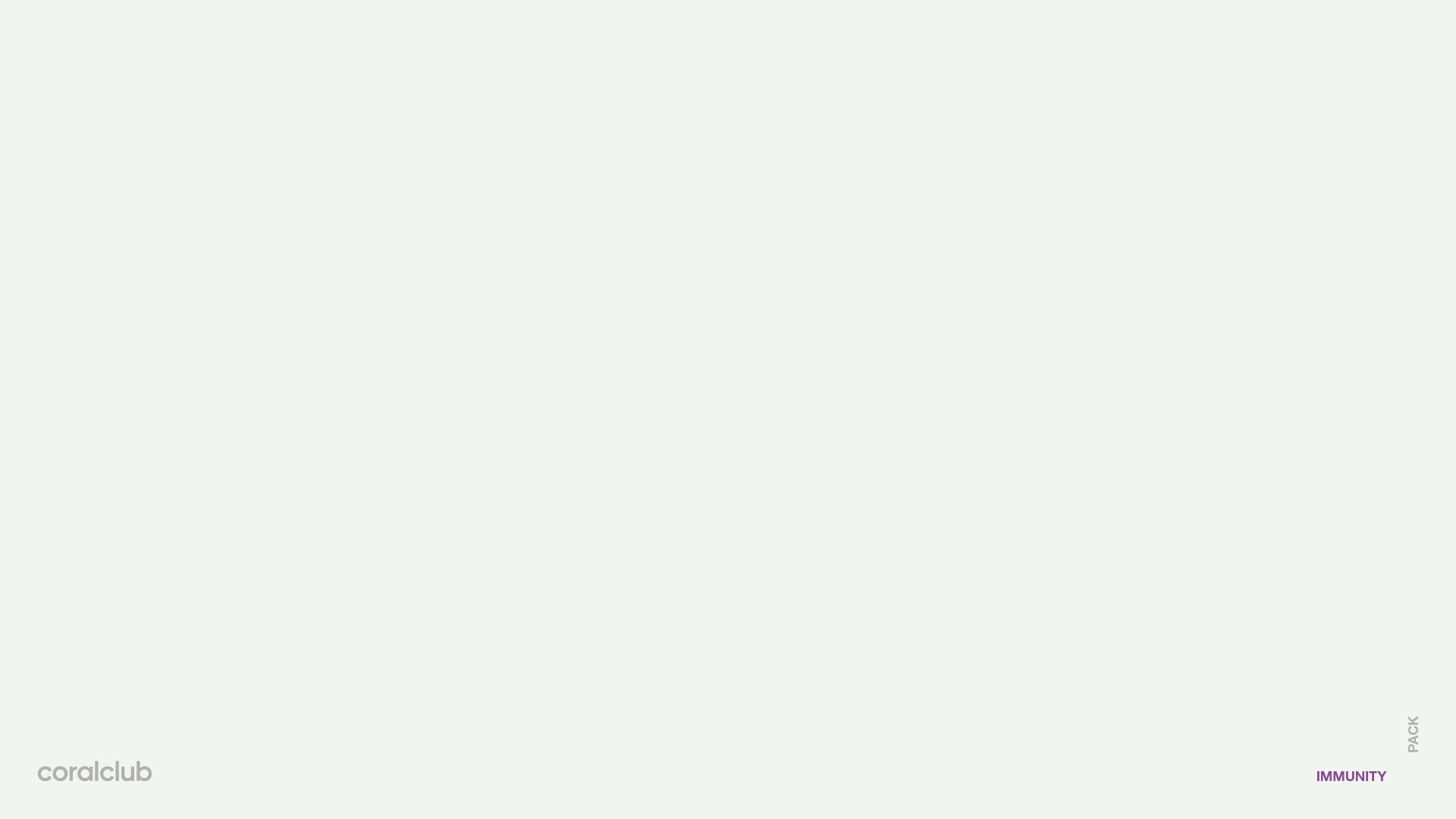 THE Immune system protects
Internally and
externally
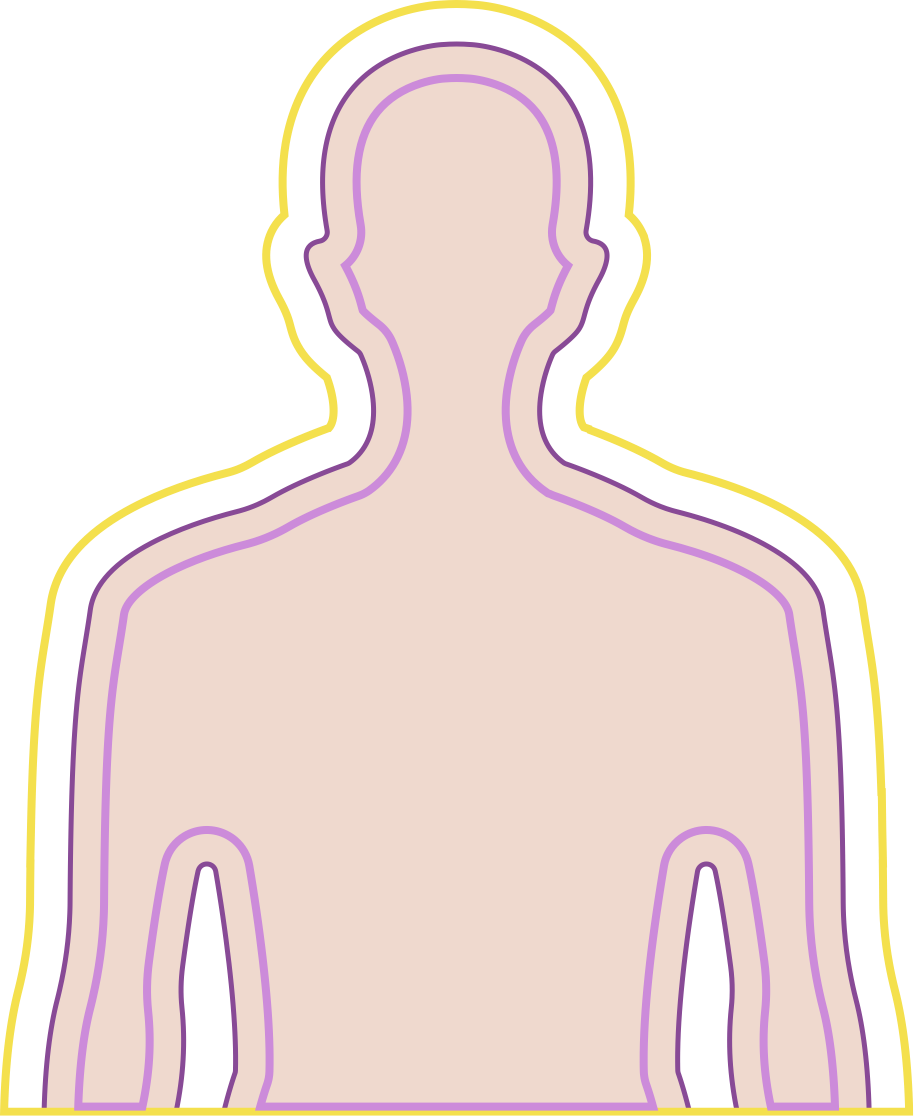 The immune system fights against external threats to your health and repairs the body's cells and molecules when damaged. It can even recognize damaged DNA!
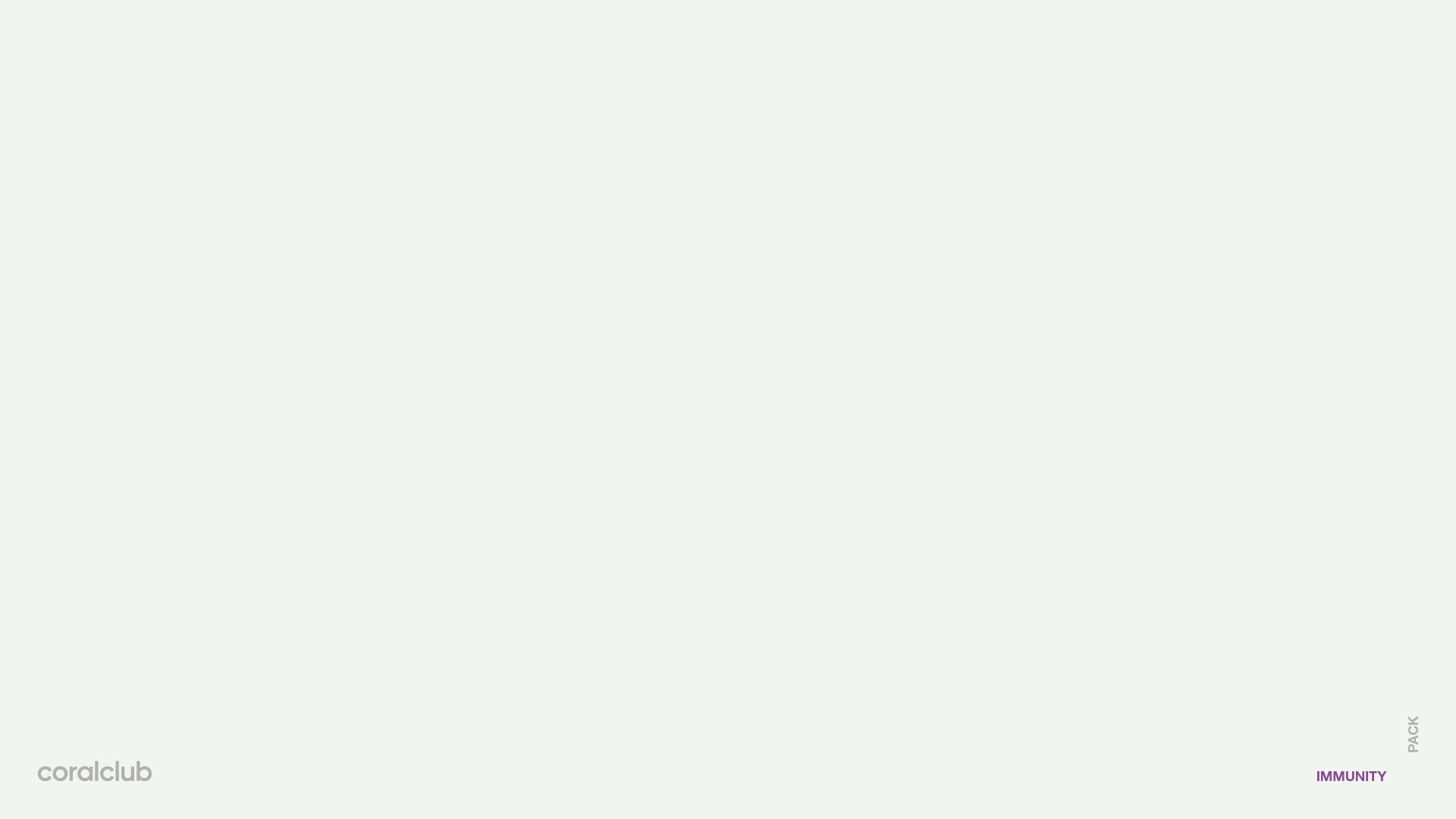 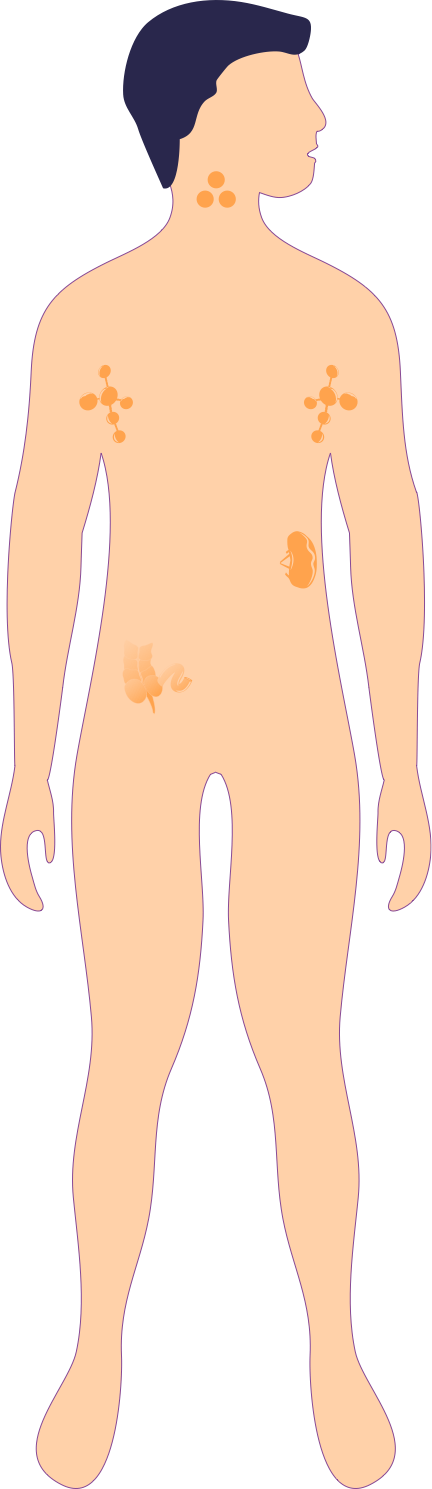 Where DO immune CELLS
COME FROM?
T- and B-Lymphocytes are white blood cells that are critical to the immune system. These cells are created in our bone marrow, making them a vital part of our immune system. They are also significantly present in the Thymus.
The following are all a part of the immune system:
Tonsils
Lymph nodes
Spleen
Appendix
The skin is also a vital part of our body which keeps out external threats.
[Speaker Notes: Parts of the immune system include:
1. Specific organs responsible for the production of immune cells:
2. Central organs (red bone marrow and thymus) are the birthplace of all cells, including the most important cells, T- and B-lymphocytes, which help the immune system “learn.” 
3. Peripheral organs (lymph nodes, lymphoid tissue, tonsils, spleen, and the appendix) are the place of localization of "trained" cells for the implementation of immune supervision and "training" of other cells of the immune system. 
4. Individual cells of the immune system (macrophages and lymphocytes) are located in the blood and circulated with it throughout the body. 
5. Blood and lymph, which combine all components of the immune system into a single whole and ensure their movement.]
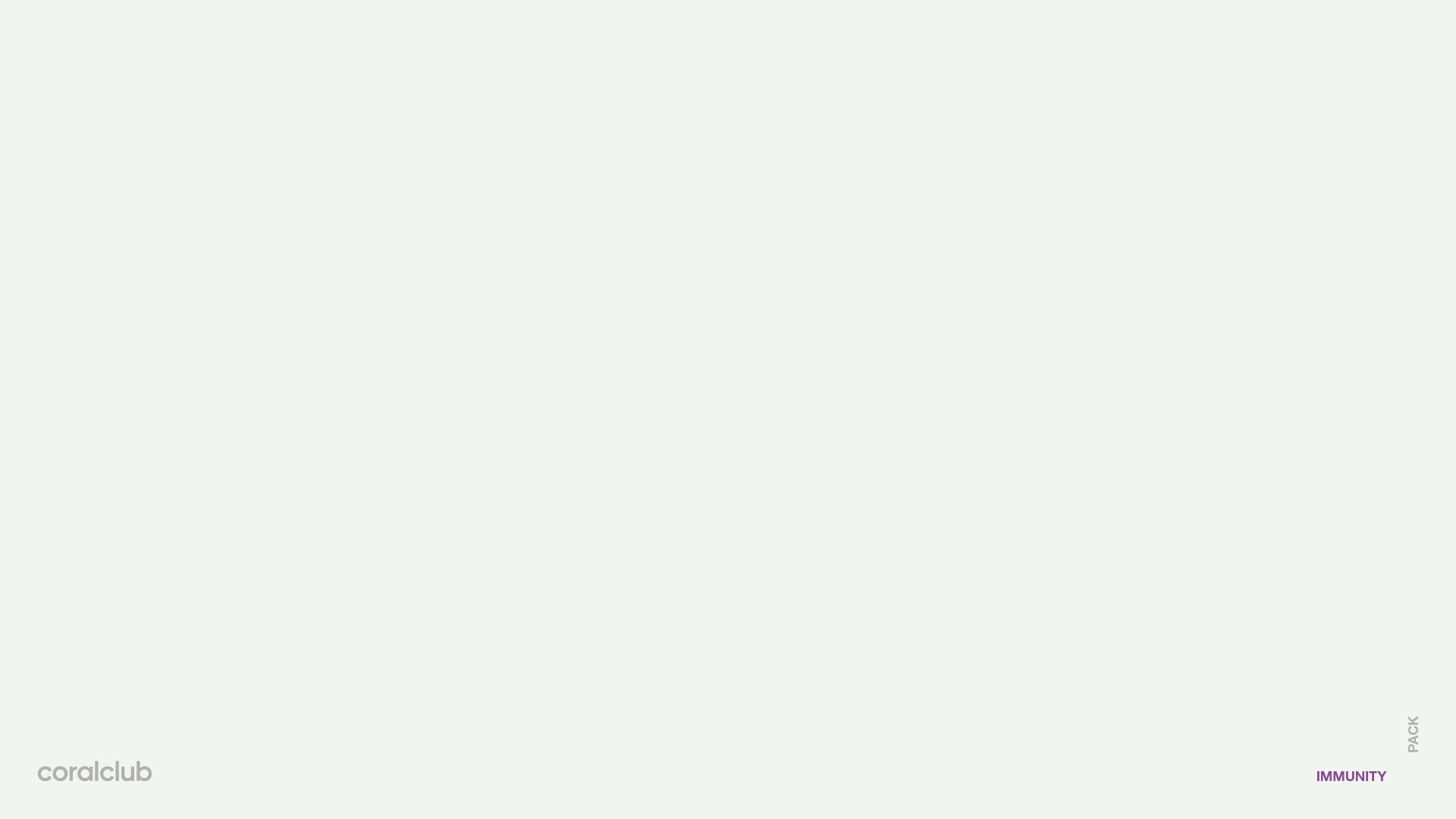 hierarchy of immunity
Innate (Inherited) Immunity: automatic responses and defenses
Adaptive (acquired) Immunity: learns from threats
Barriers: Skin, mucous membranes, enzymes, and gastric juice - these are surface barriers (mechanical, biological, and chemical).

Cells: phagocytes (macrophages, neutrophils, and dendritic cells), innate lymphoid cells, mast cells, eosinophils, and basophils are all microscopic allies in the body’s defense!
T- and B-lymphocytes

They recognize and remember foreign threats and provide an intense targeted response
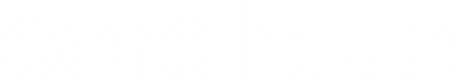 [Speaker Notes: Nonspecific (innate, maladaptive) immunity is the same type of reaction of the body to any foreign antigens.
Innate immunity is provided by:
• External protective parts of the body, mucous membranes of the respiratory tract, the digestive tract, and blood vessel walls. Their integrity prevents pathogenic organisms from entering the body. 
• A large amount of biologically active substances (the enzyme of saliva lysozyme, protective blood proteins, etc.). They are a chemical or biological barrier to pathogens entering the body.
• Certain types of leukocytes capable of phagocytosis (phagocytosis - (Greek φαγεῖν "devour" + κύτος "cell"), the process by which cells (specially designed blood cells and bodily tissues - phagocytes) capture and digest solid particles with a diameter of more than 0.1 microns, including bacteria and large molecular complexes). The cells of innate immunity include phagocytes (macrophages, monocytes, neutrophils, dendritic cells, mast cells), basophils, eosinophils, epithelial cells, endothelial cells, and NK cells.
 
If the substance is molecularly dispersed (for example, protein, polysaccharide, or a virus), is non-toxic, and does not have physiological activity, it cannot be neutralized and excreted by the body according to the above scheme (be captured and digested). A specific (adaptive, acquired) immunity is triggered in this case. It is acquired due to the body's contact with the antigen and is characterized by the formation of immunological memory. Cellular carriers of acquired immunity are lymphocytes (T- and B-lymphocytes). Acquired (specific) immunity, in contrast to innate, is formed throughout a person's life. It can occur after a disease (active natural) or after vaccination (active artificial).]
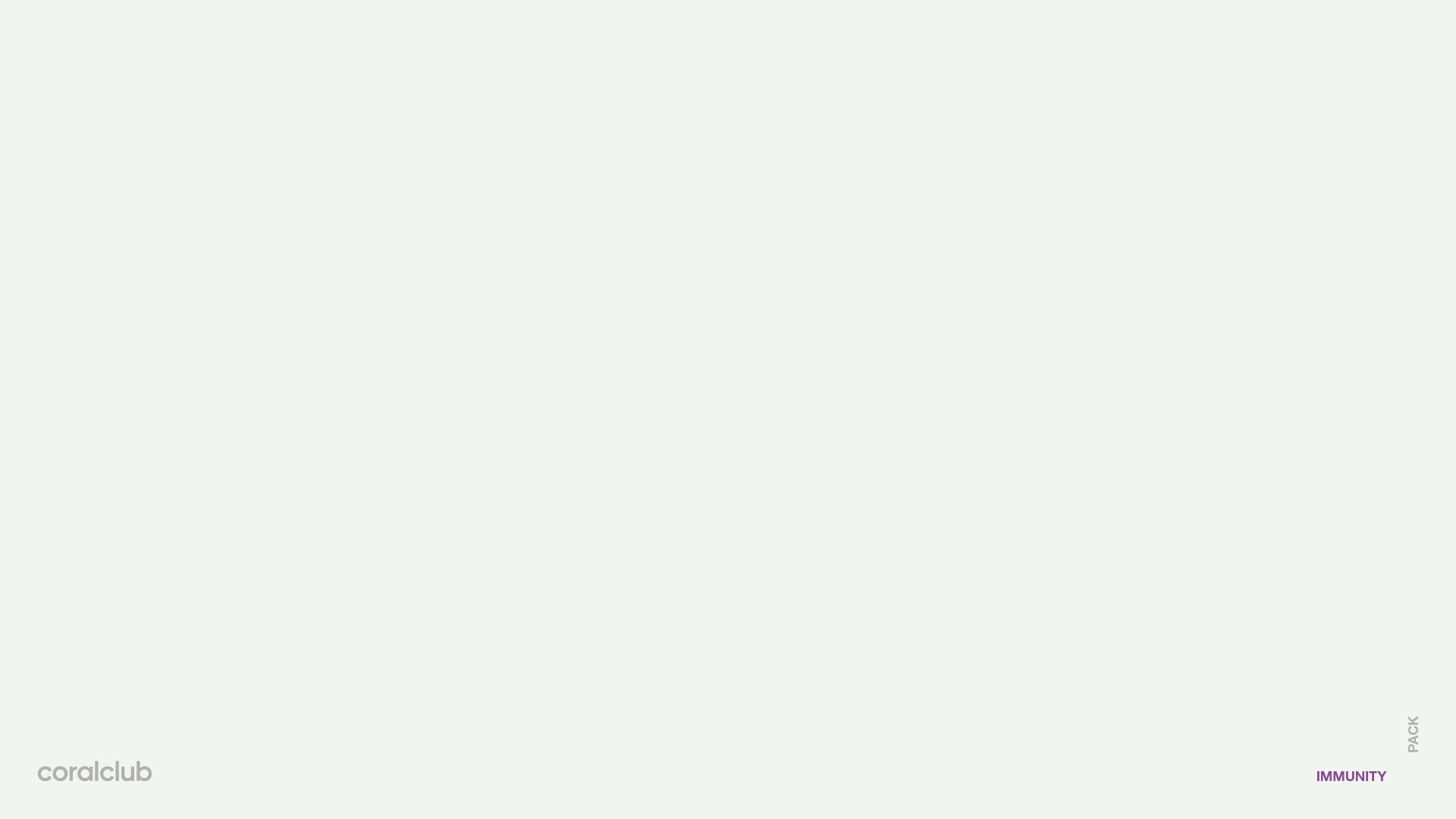 There is always work for
the immune system
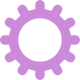 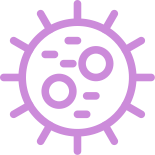 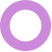 In one cubic meter of air, a room can contain 1,500-7,000 microorganisms (depending on the season).
7,000
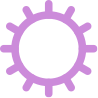 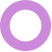 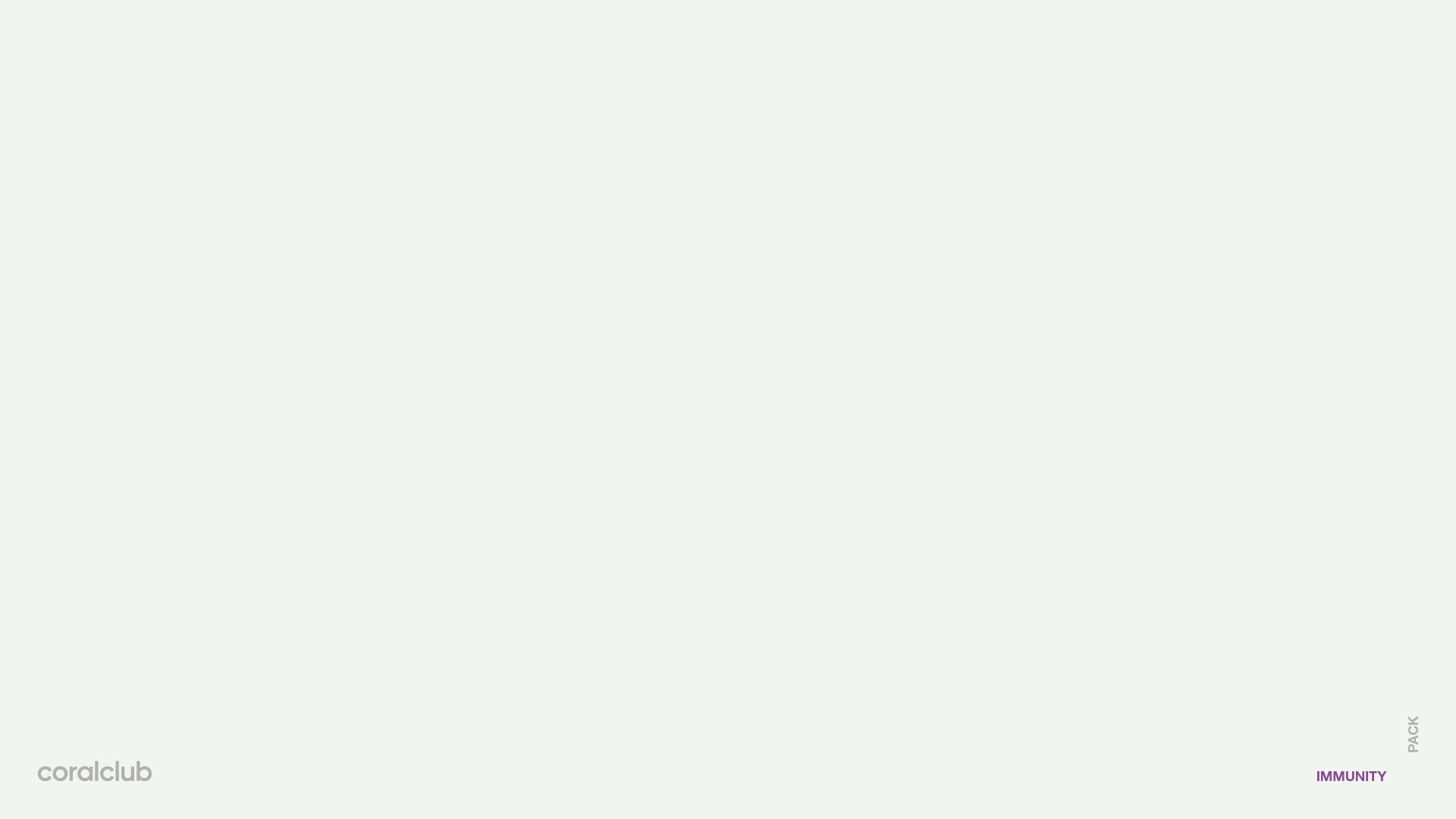 Manage your defenses
external
internal
Eat healty
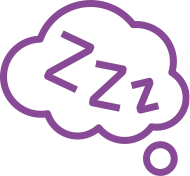 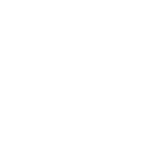 Sleep well
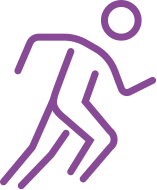 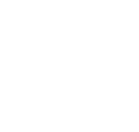 Exercise regularly
Take nutrients and vitamins
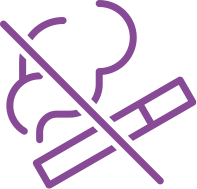 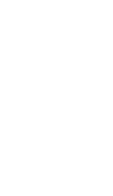 Treat chronic diseases
Avoid bad habits
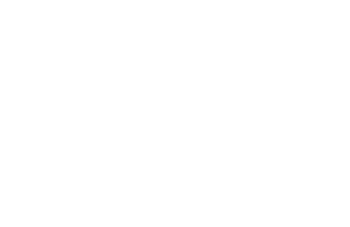 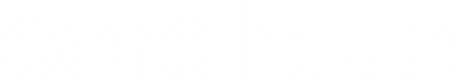 [Speaker Notes: What can be done to strengthen your immunity right now? Start doing what you can for nutritional support with this effective Coral Club pack!]
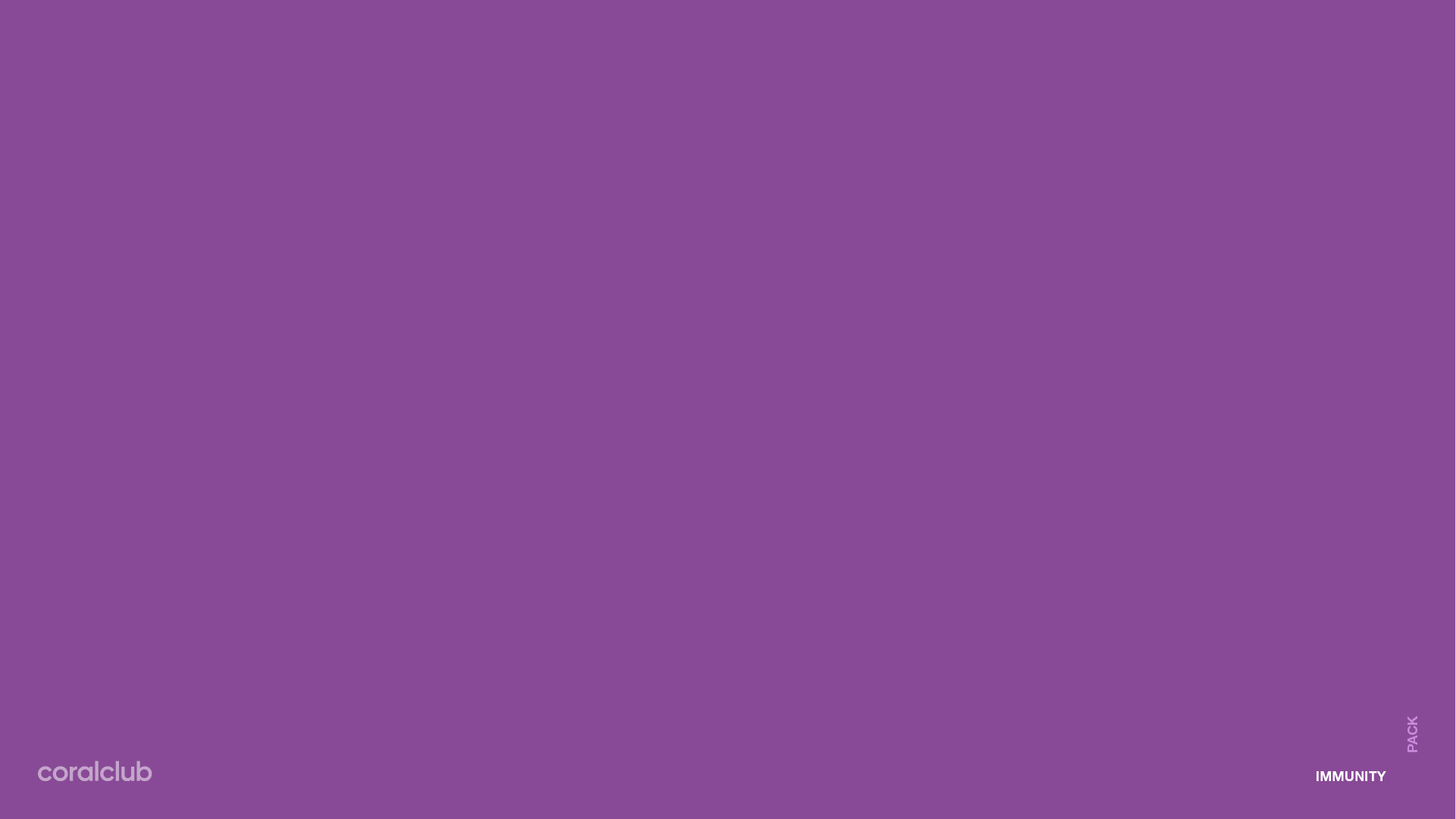 Immunity pack
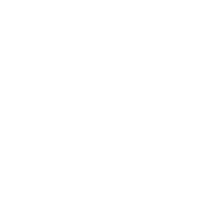 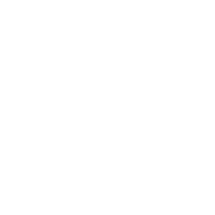 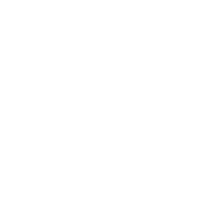 Strengthens protection
Speeds up recovery
Activates immunity
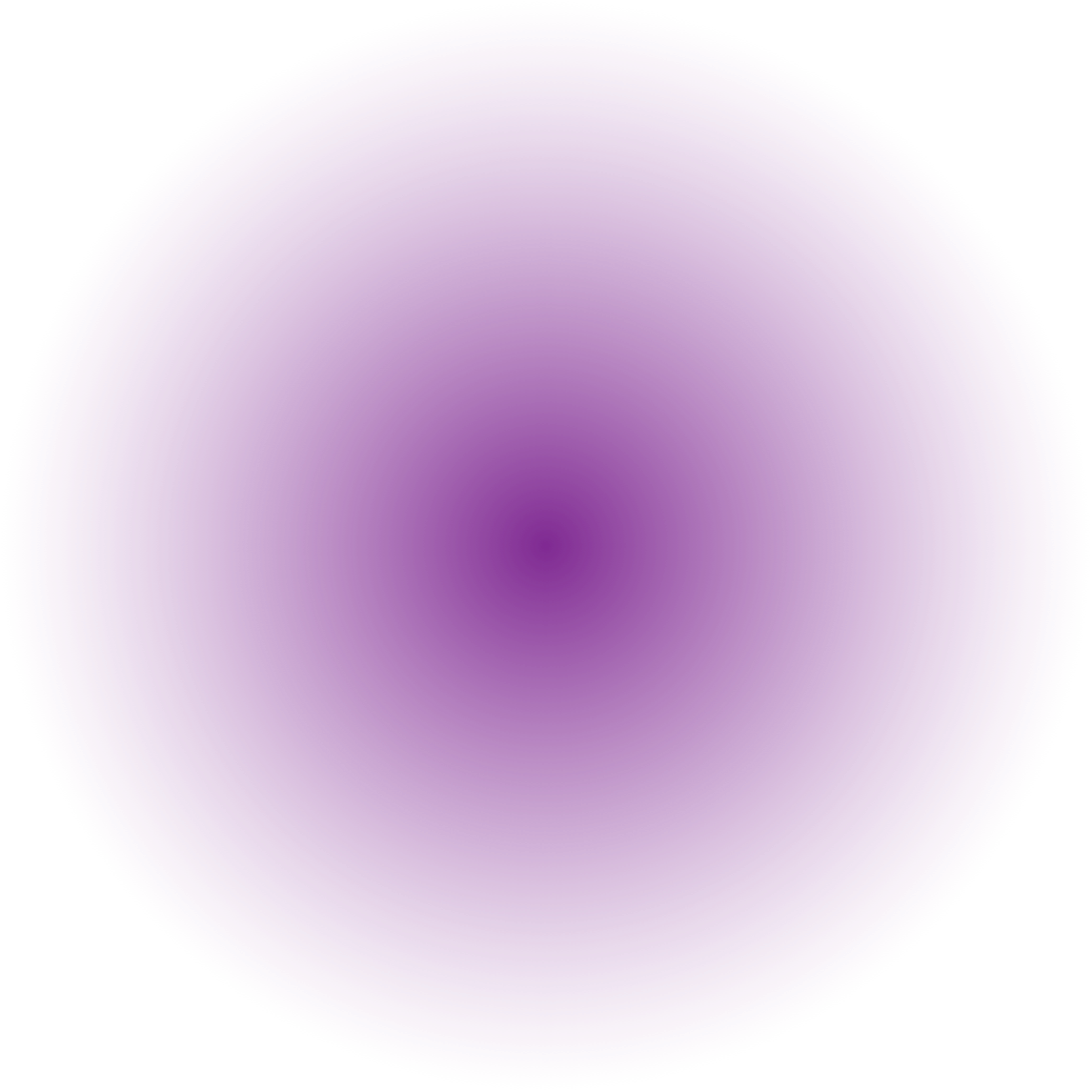 Immunity pack
Support for your immune system
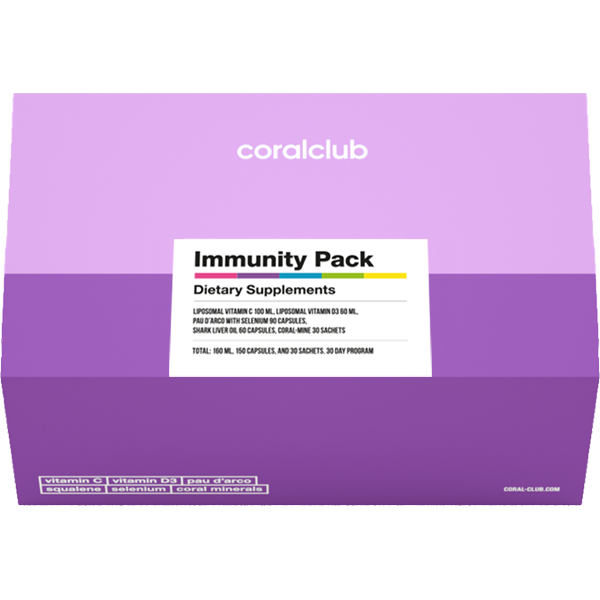 30-day dosage
Contains 5 products
Full of vitamins, phytonutrients, and minerals
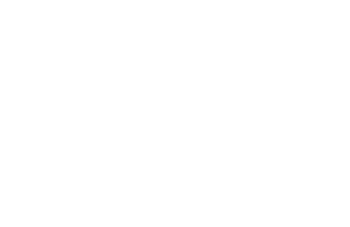 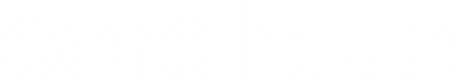 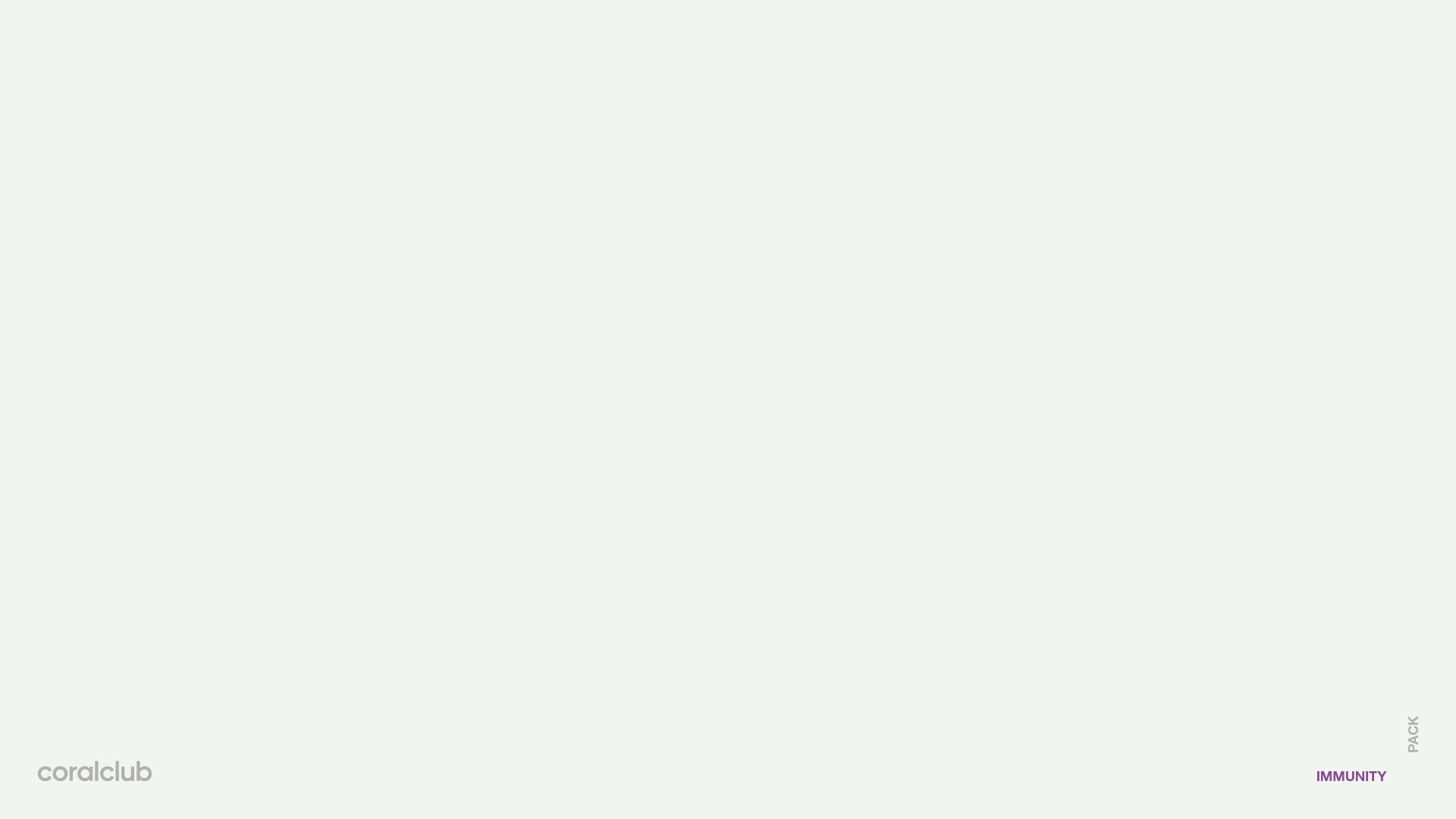 Immunity pack
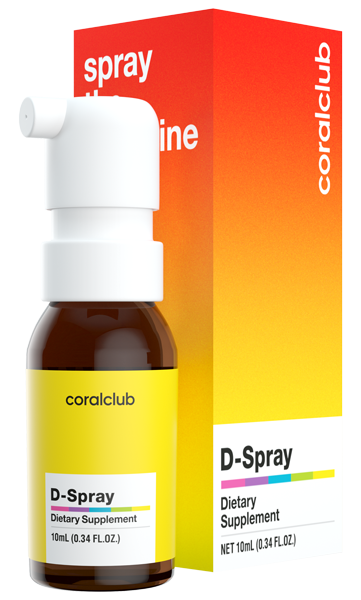 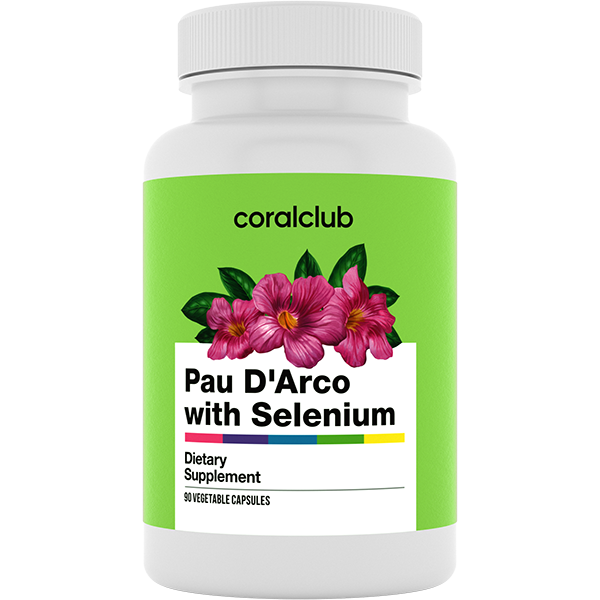 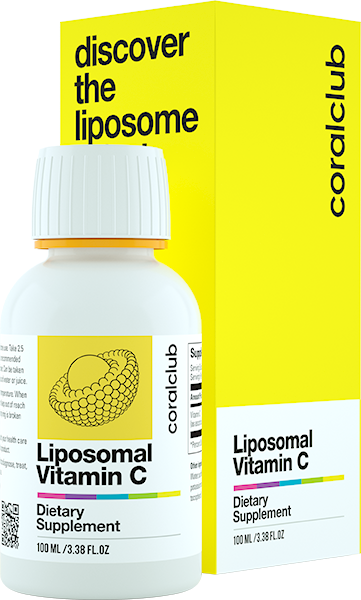 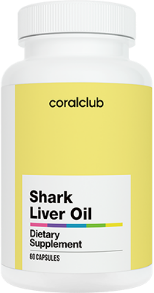 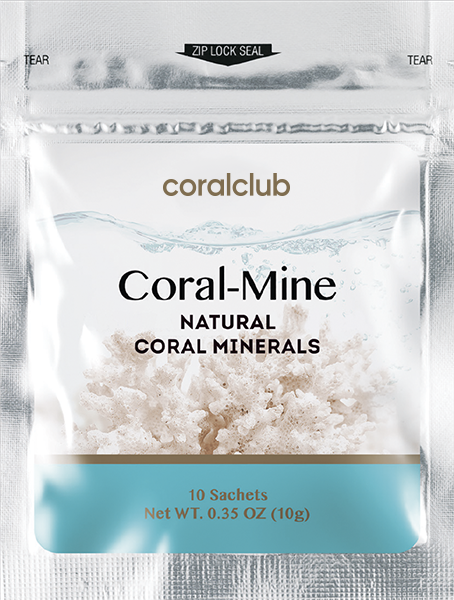 Coral-Mine
Liposomal Vitamin C
D-Spray (Vitamin D3)
Paul D'arco with Selenium
Shark Liver Oil
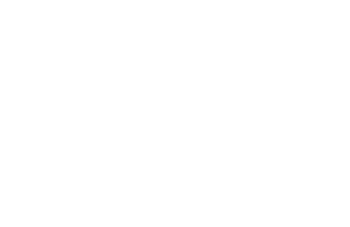 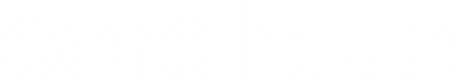 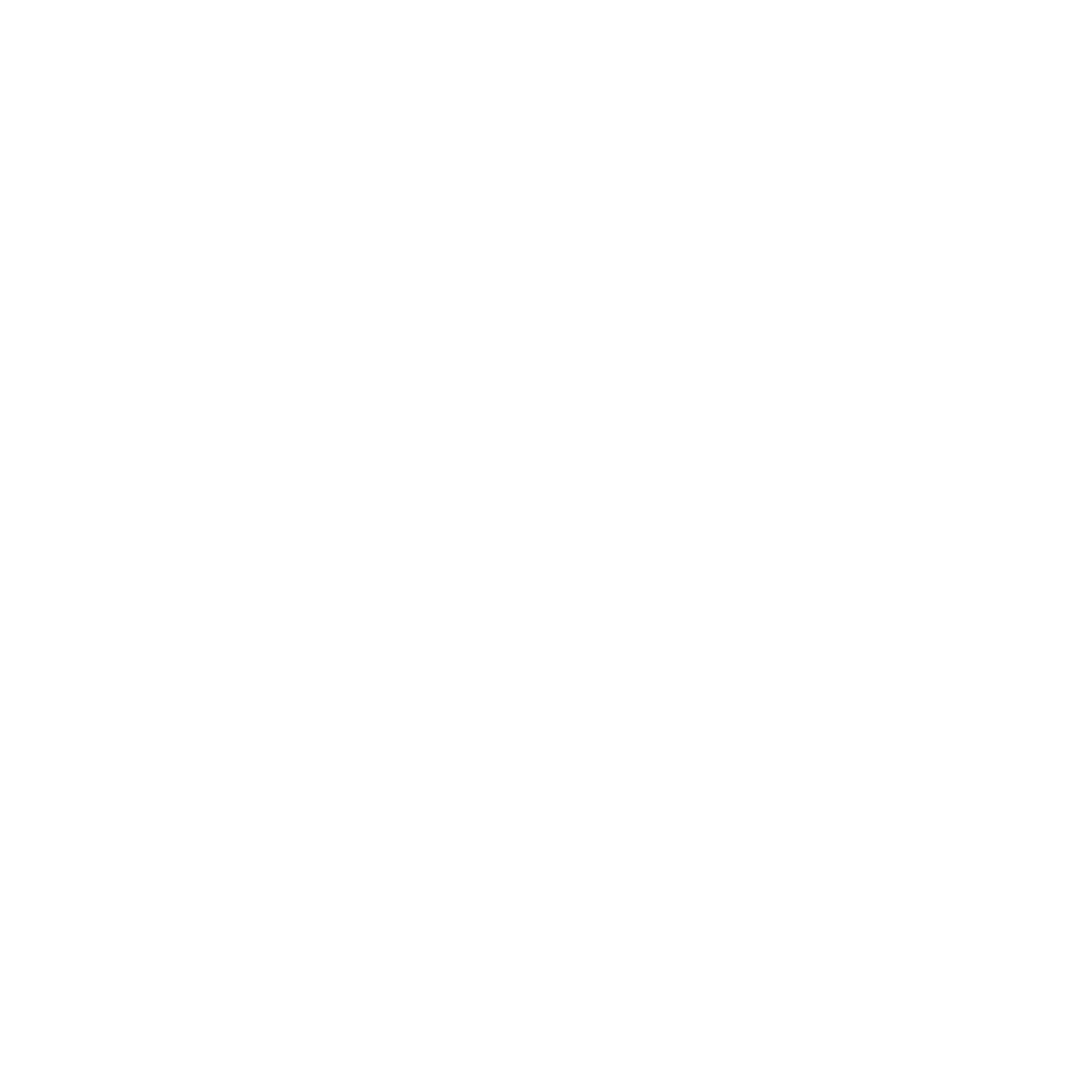 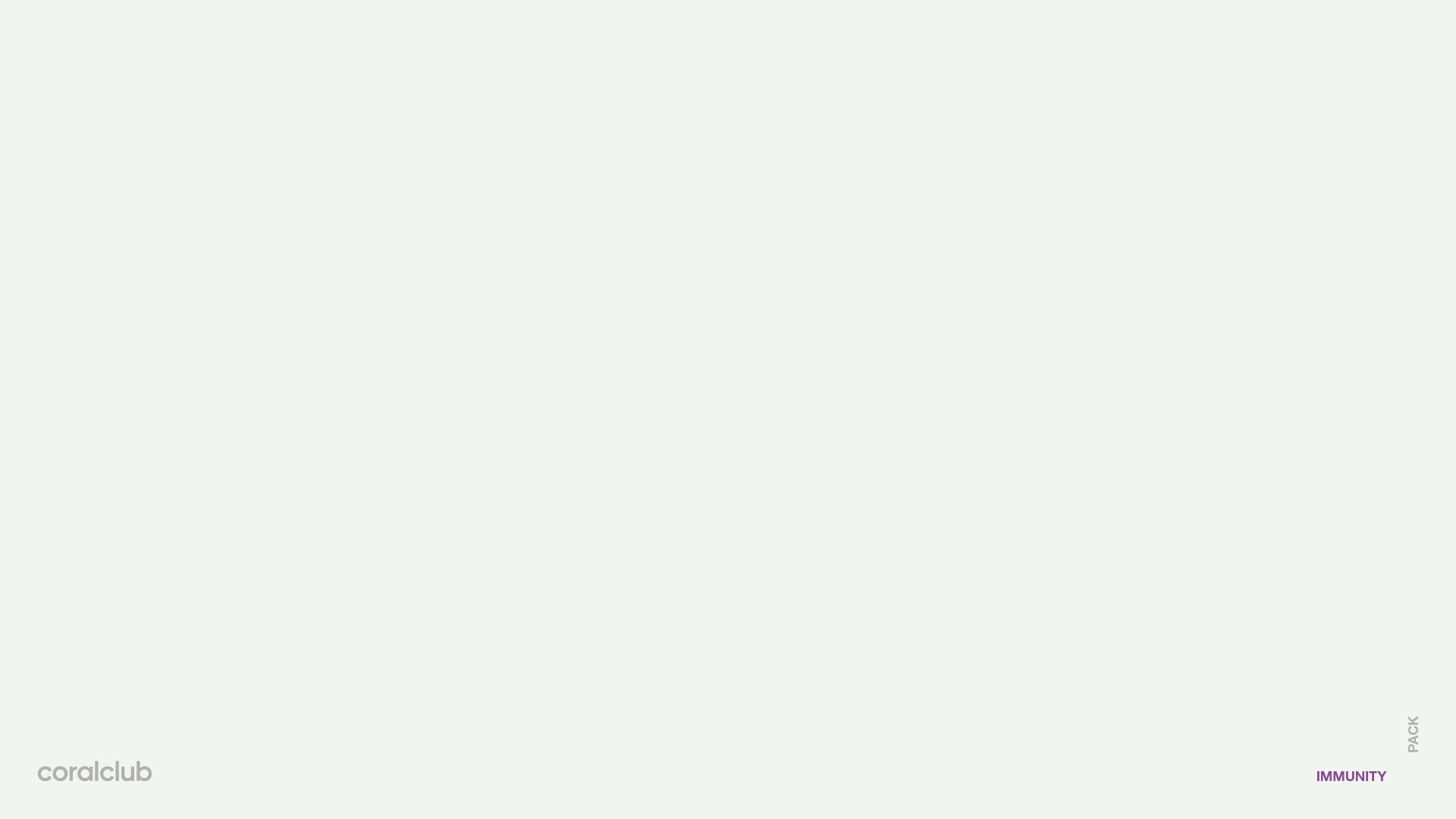 Liposomal Vitamin C
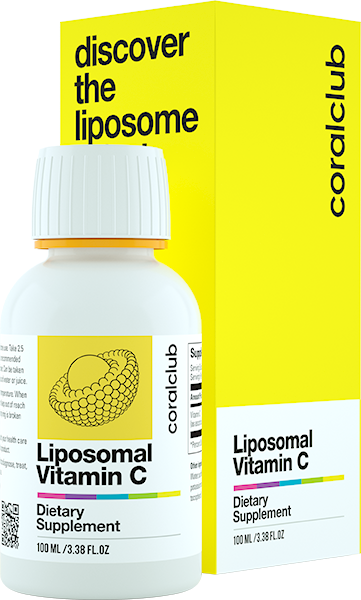 Contributes to the immune system’s ability to respond to threats 

Influences collagen production – a key protein in our bodies, particularly for the skin

Helps send immune cells to injuries, promoting healing

Protects the body from harmful environmental effects
These statements have not been evaluated by the Food and Drug Administration. This product is not intended to diagnose, treat, cure, or prevent any disease.
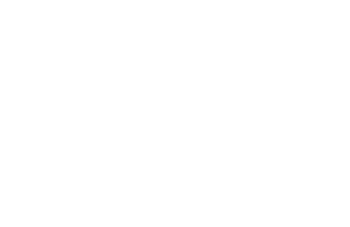 [Speaker Notes: Epidemiological studies show that vitamin C deficiencies are still relatively common, and a vitamin C deficiency is the fourth leading nutritional deficiency in United Nations member states. Reasons include a decrease in the consumption of the vitamin from food, combined with a limited ability to form a reserve in the body (this is a water-soluble vitamin. It is not retained in tissues, so it is impossible to keep in reserve).
Increased demand for vitamin C is caused by environmental pollution, smoking, fighting infections, and diseases with oxidative and inflammatory manifestations, such as type 2 diabetes, etc.
Vegetarians will be interested to know that vitamin C helps the body better absorb non-hemic iron from plant-based foods such as beans, spinach, and quinoa.]
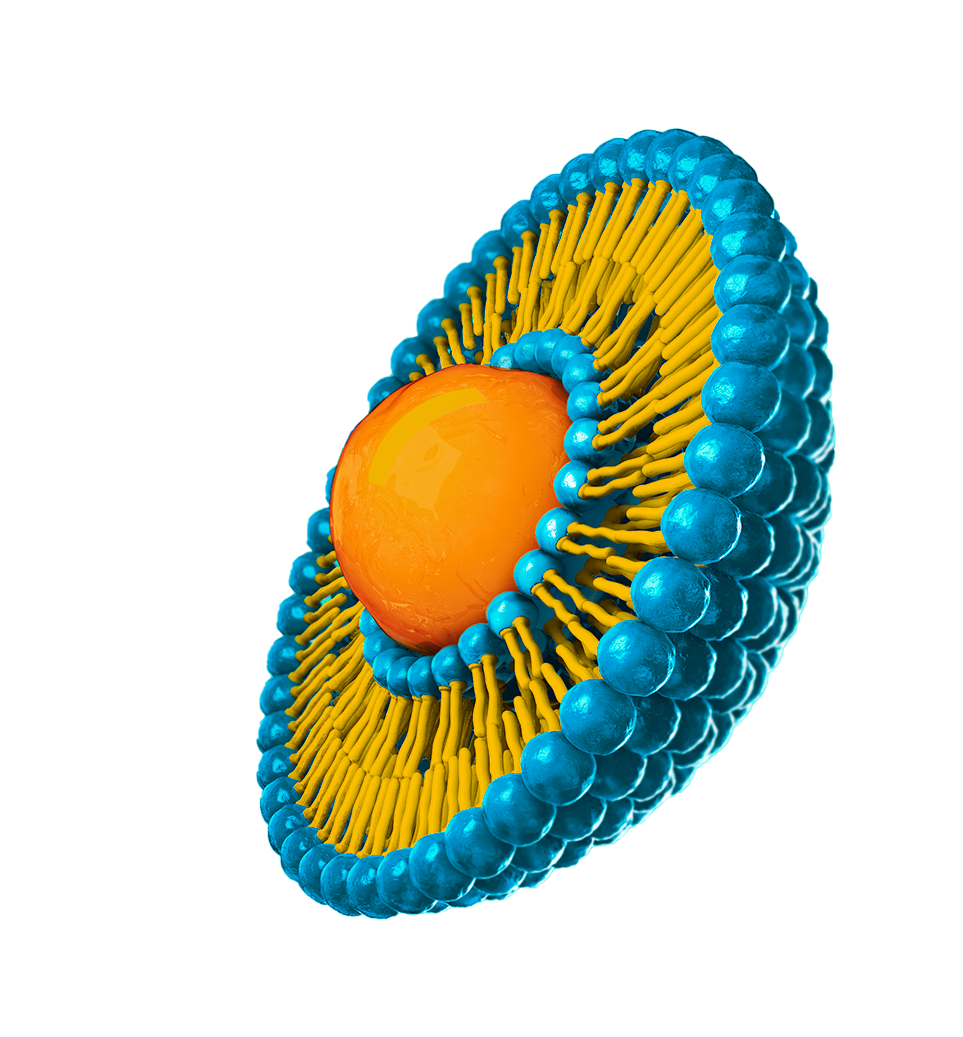 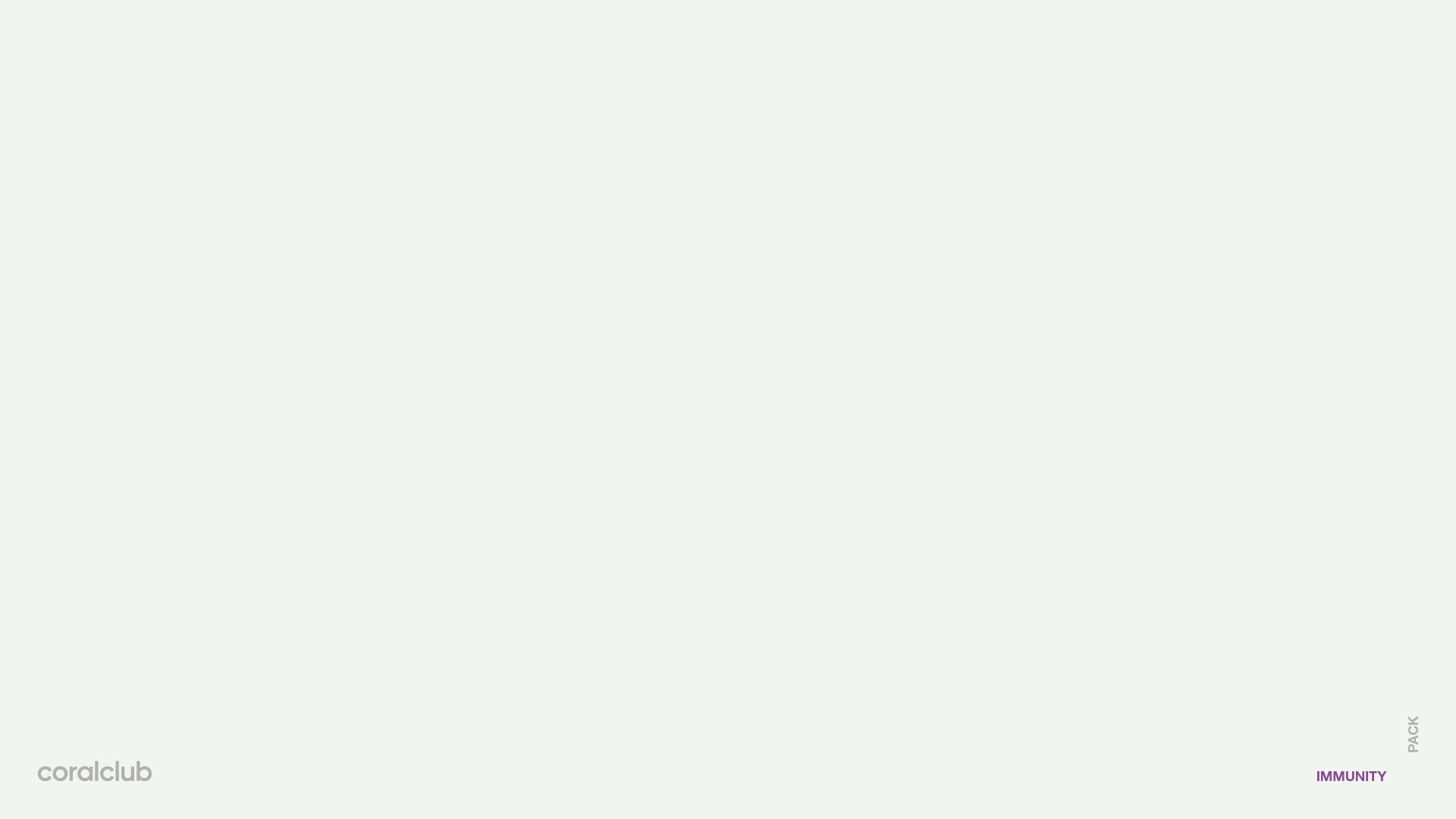 Benefits of 
the liposomal form of vitamins C
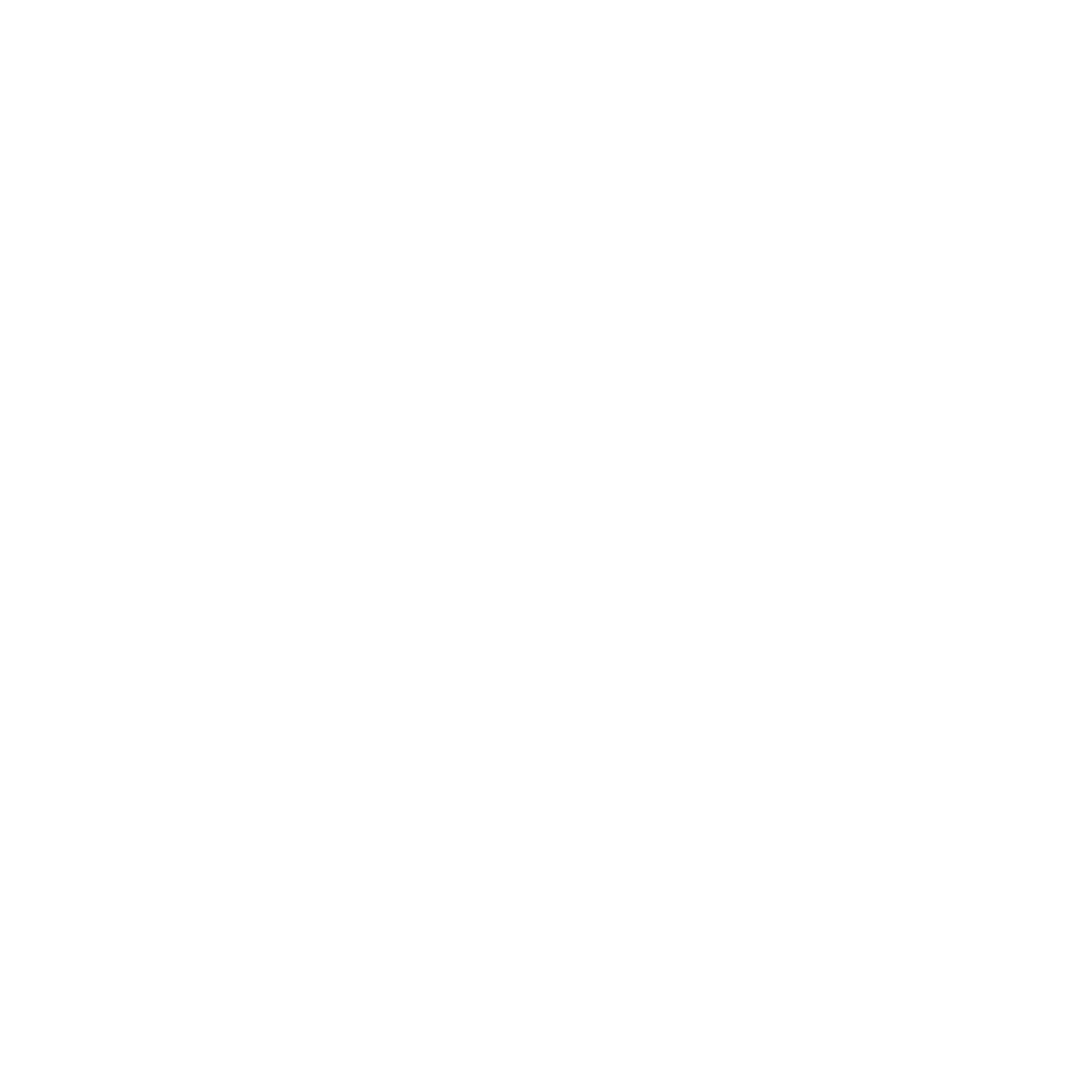 Liposomal products have high concentrations of the key ingredients

The liposomal membrane protects the ingredients and prevents gastrointestinal irritation.

The liposomal membrane is also an additional source of phospholipids that help repair damaged cell membranes.
These statements have not been evaluated by the Food and Drug Administration. This product is not intended to diagnose, treat, cure, or prevent any disease.
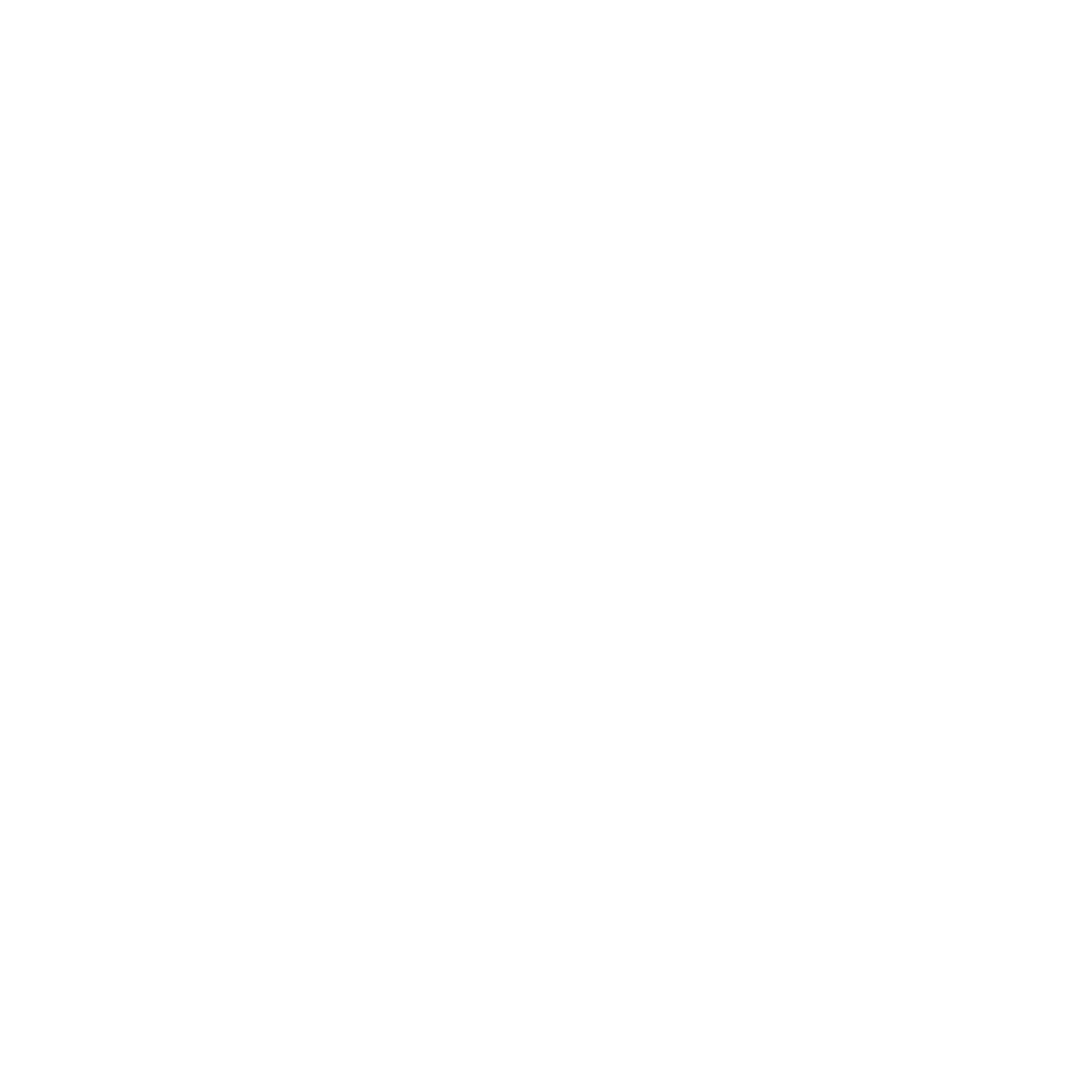 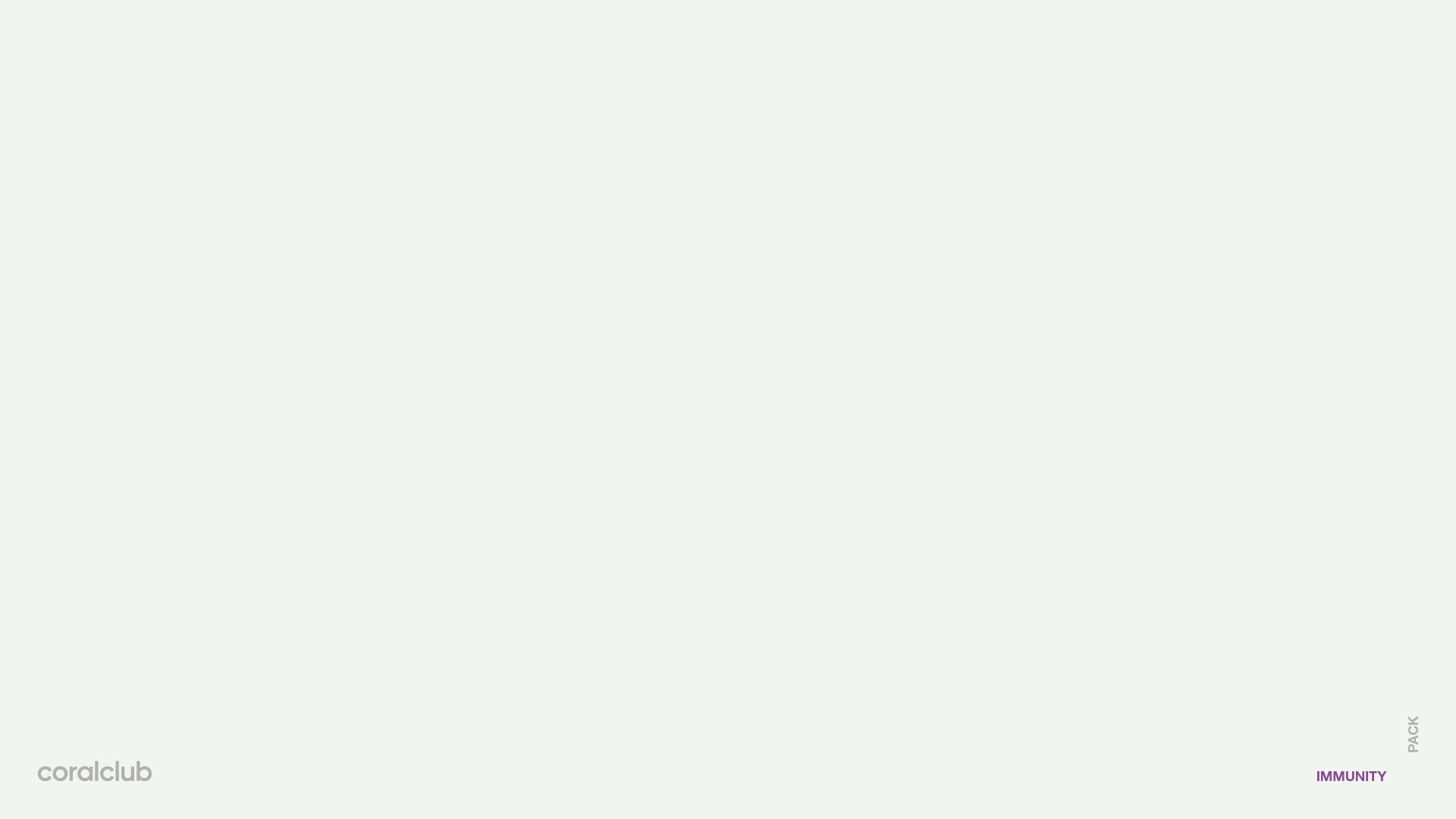 VITAMIN D3
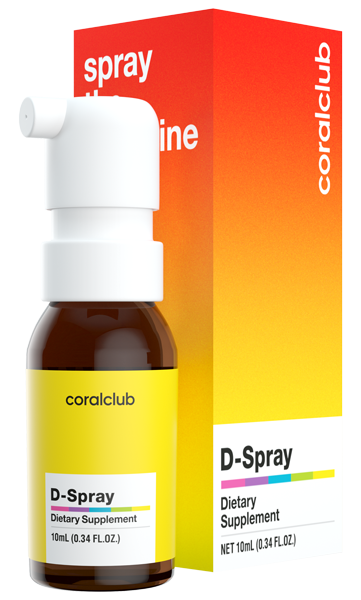 Activates T- and B-lymphocytes that are the key immune system cells

Supports antibacterial and antiviral defenses

Helps prevents a vitamin D deficiency. This deficiency increases the risk of developing autoimmune diseases
These statements have not been evaluated by the Food and Drug Administration. This product is not intended to diagnose, treat, cure, or prevent any disease.
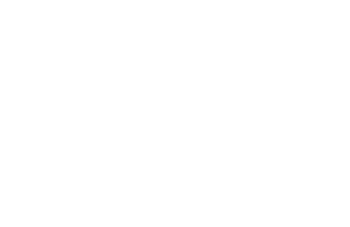 [Speaker Notes: For a long time, it was believed that the primary function of vitamin D in the body was to regulate the absorption of phosphorus and calcium in the bones. But recently, vitamin D receptors have been discovered in many other tissues in our body. Now, scientists claim that “This vitamin is involved in the regulation of the immune and cardiovascular systems, and the development of muscles" (Anthony Norman, professor emeritus of biochemistry and biomedicine at the University of California and one of the world's leading experts on vitamin D). Researchers found that T cells rely primarily on vitamin D to activate, but if there is not enough vitamin D in the blood, they will remain dormant. "When a T cell comes in contact with a virus or bacterium, it turns into a signaling device known as a vitamin D receptor that looks for the vitamin throughout the body," says Carsten Geisler, a specialist in the Department of International Health at John’s Hopkins, Immunology and Microbiology. "This means that T cells must be fed with vitamin D, otherwise they will stop working. If T cells cannot find enough vitamin D in the body, then they will not even start fighting."]
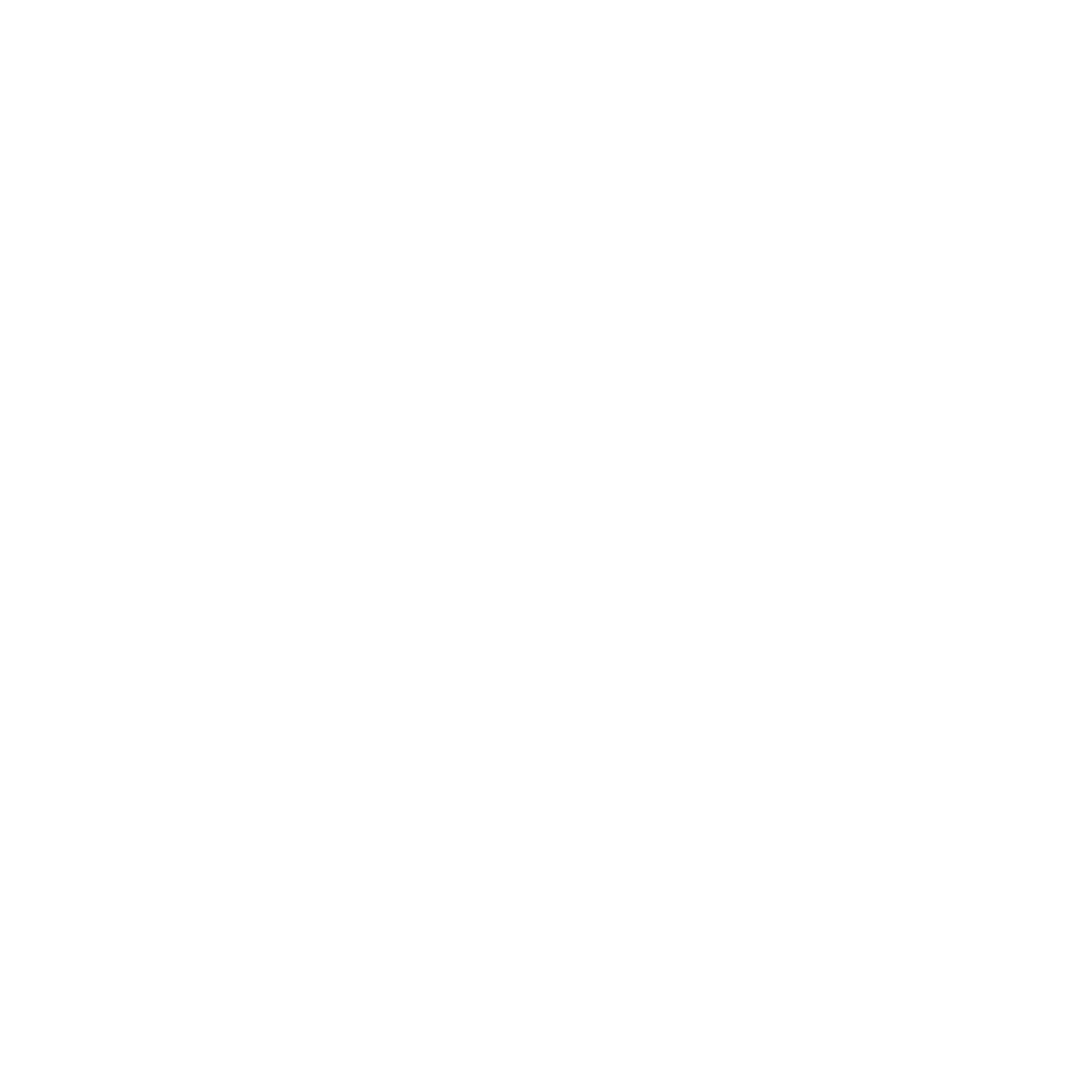 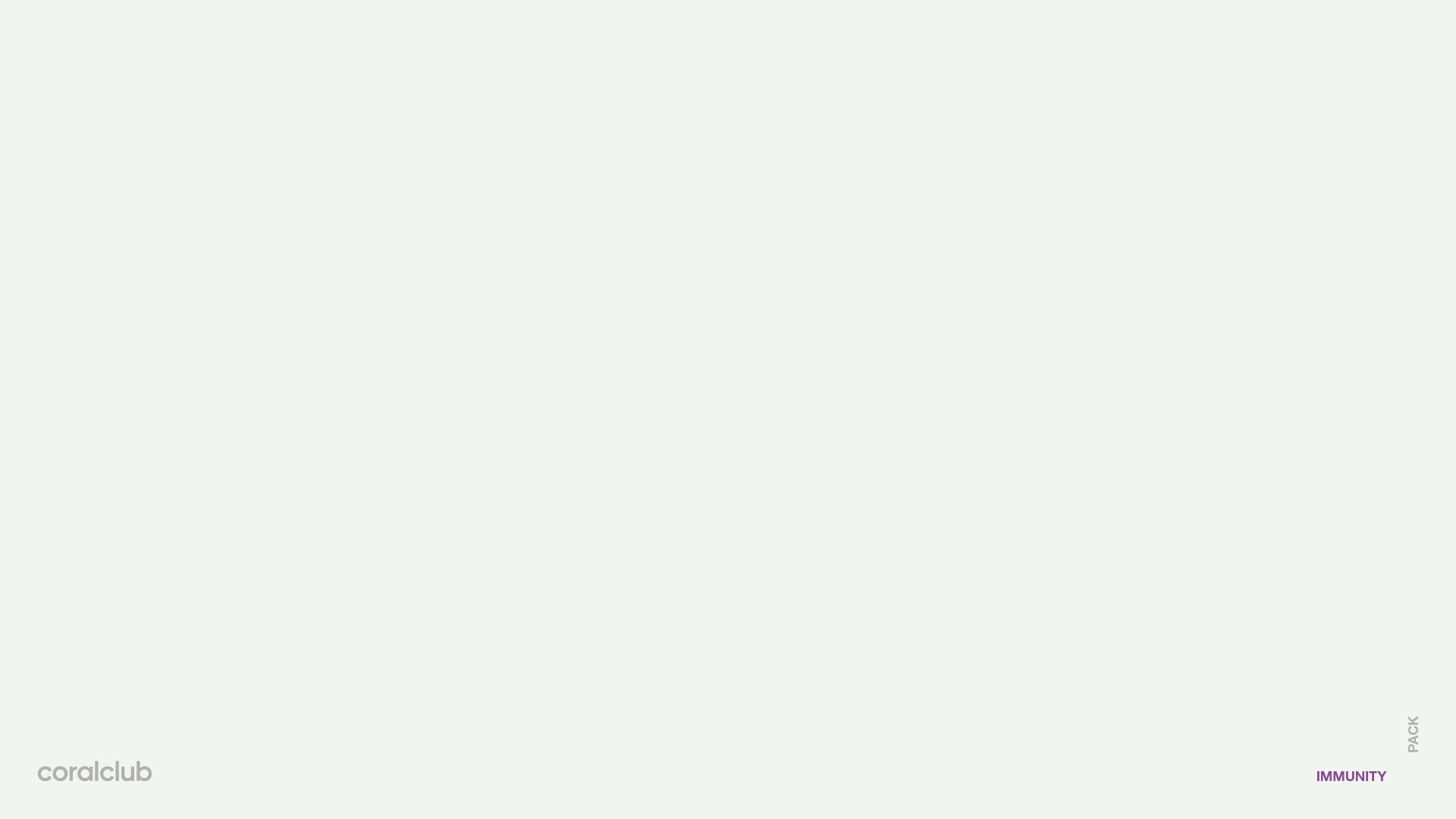 Pau D'arco with selenium
Pau D'arco contains Pau D’Arco tree bark, 
Selenium and Vitamin C. These combined ingredients help protect cells from external and internal negative influences.  

Pau D’Arco:

May help reduce bacteria, viruses, and fungi.
Supports immune response
Helps alleviate pain and swelling

Selenium:

Contributes to immune cell synthesis
Influences the body’s antioxidant status
Supports immune responses
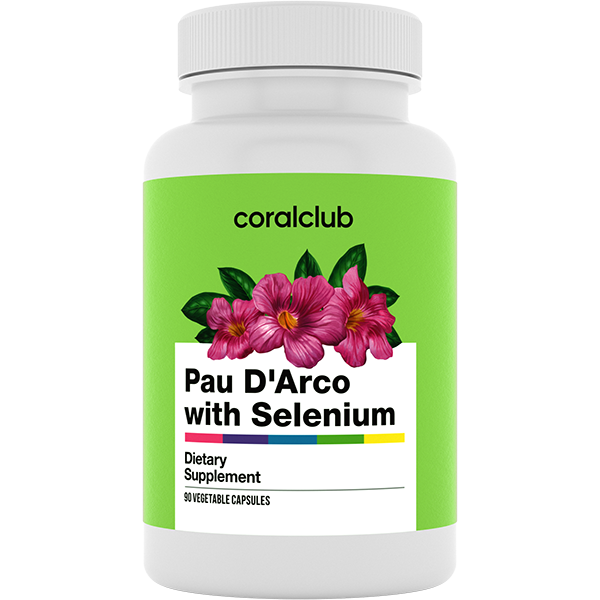 These statements have not been evaluated by the Food and Drug Administration. This product is not intended to diagnose, treat, cure, or prevent any disease.
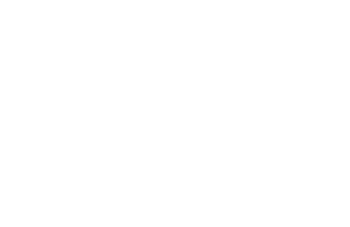 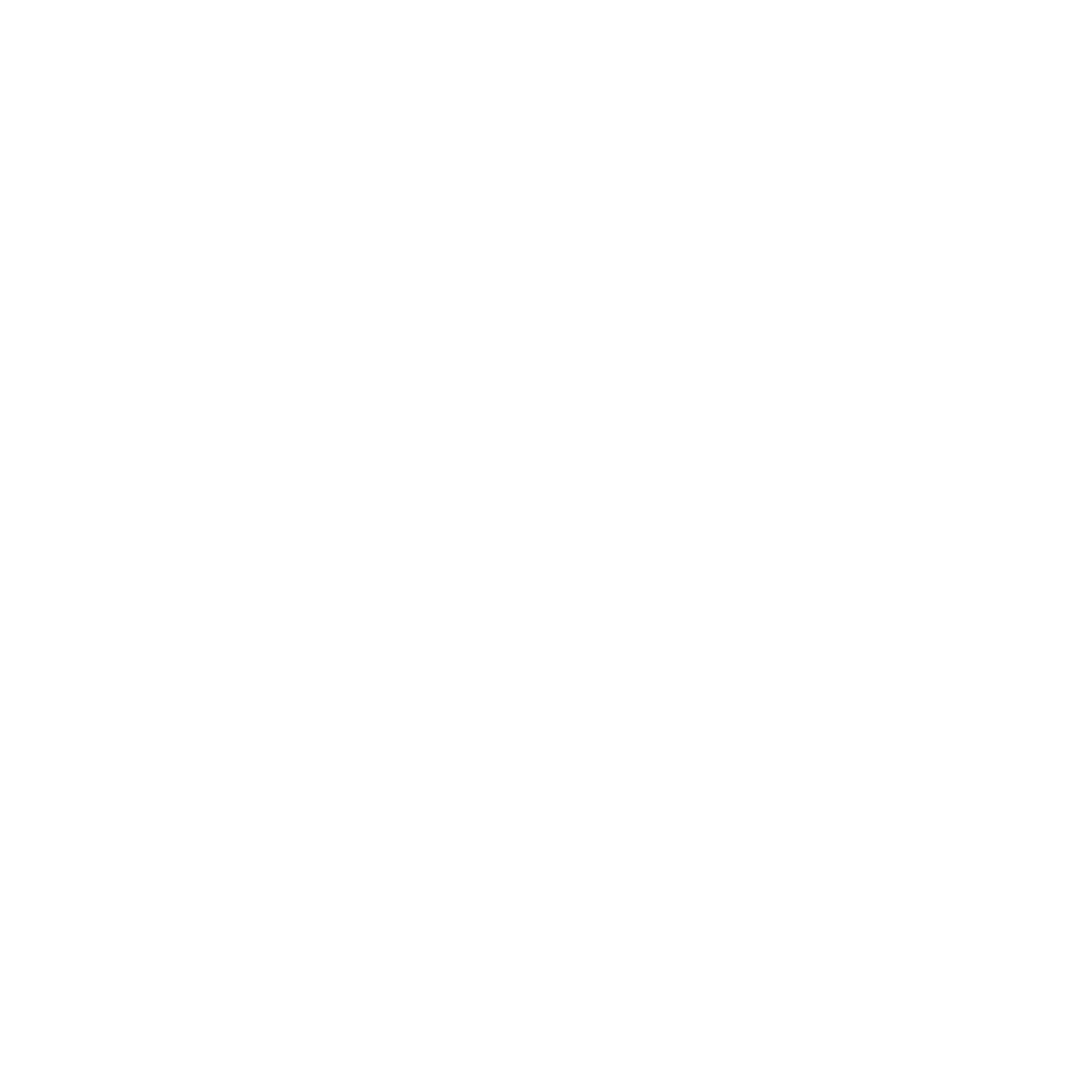 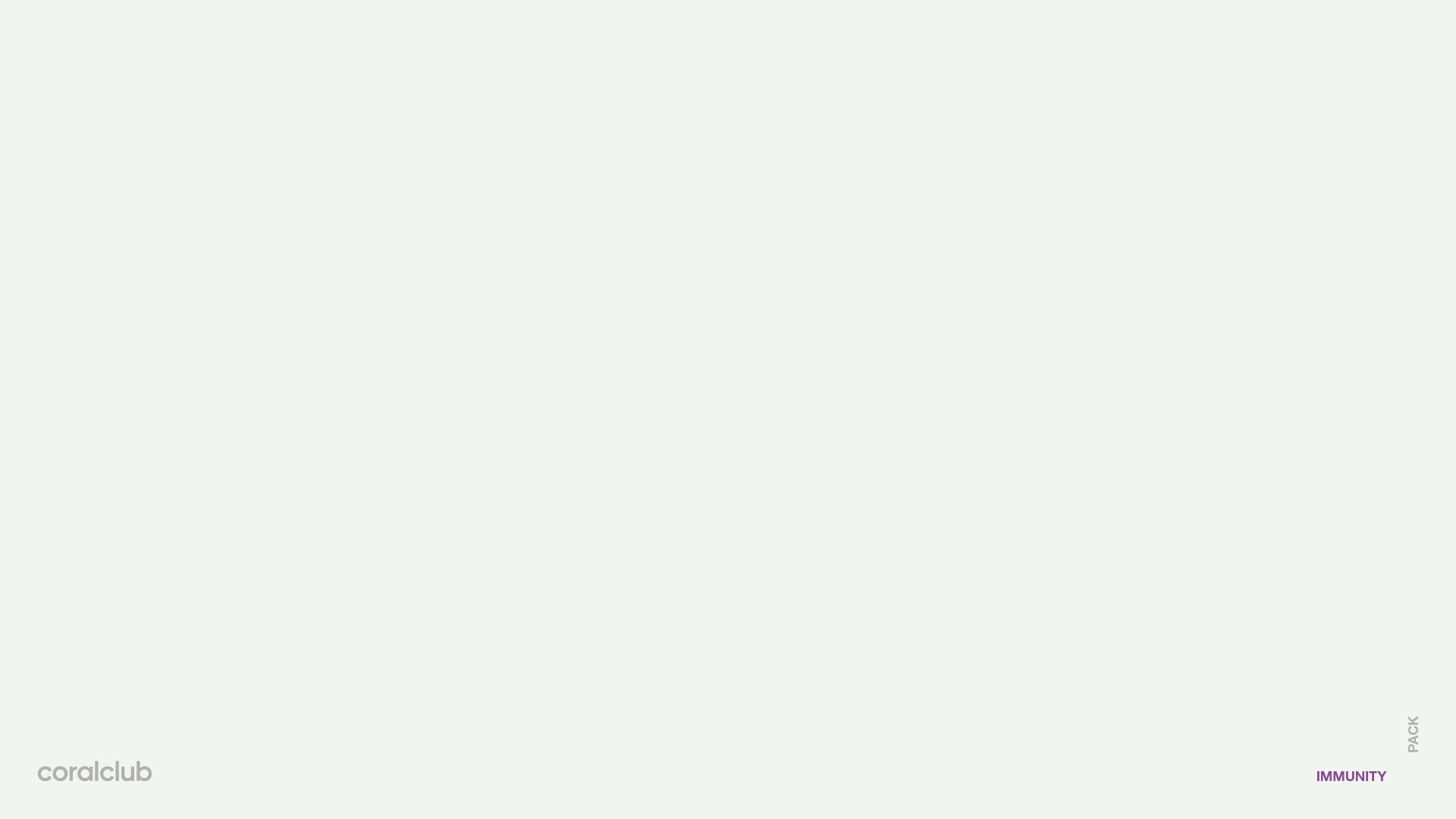 Shark Liver Oil
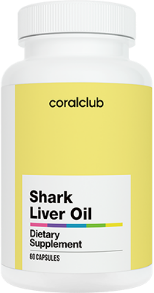 Contributes to cellular oxygen supply

Influences the body’s antioxidant status

Promotes wound healing

Supports the local and systemic immune response (contributes to the production of IgG and IgA immunoglobulins)
These statements have not been evaluated by the Food and Drug Administration. This product is not intended to diagnose, treat, cure, or prevent any disease.
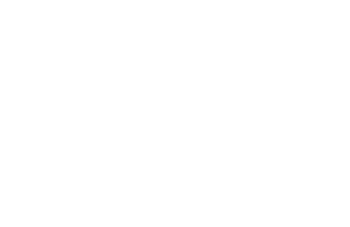 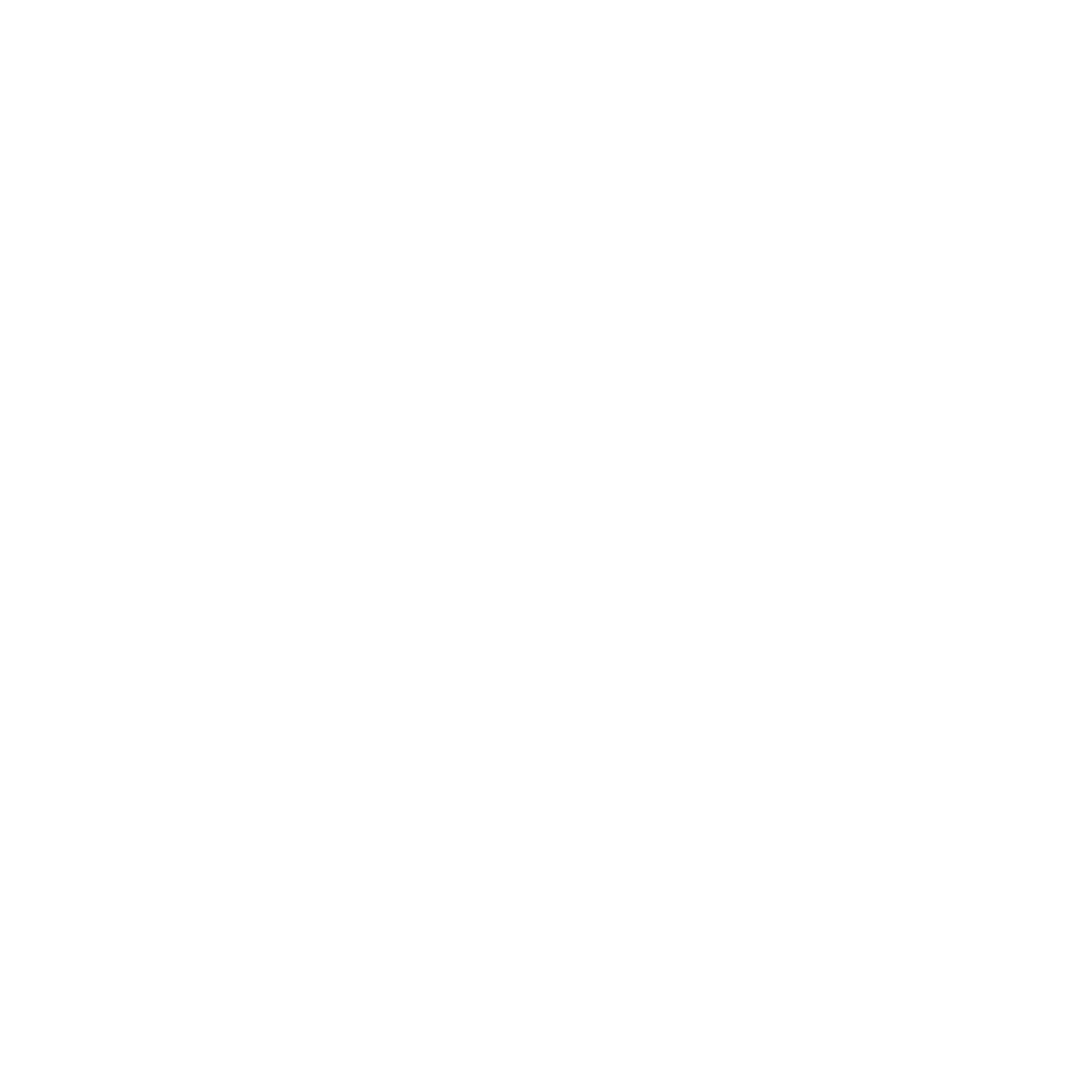 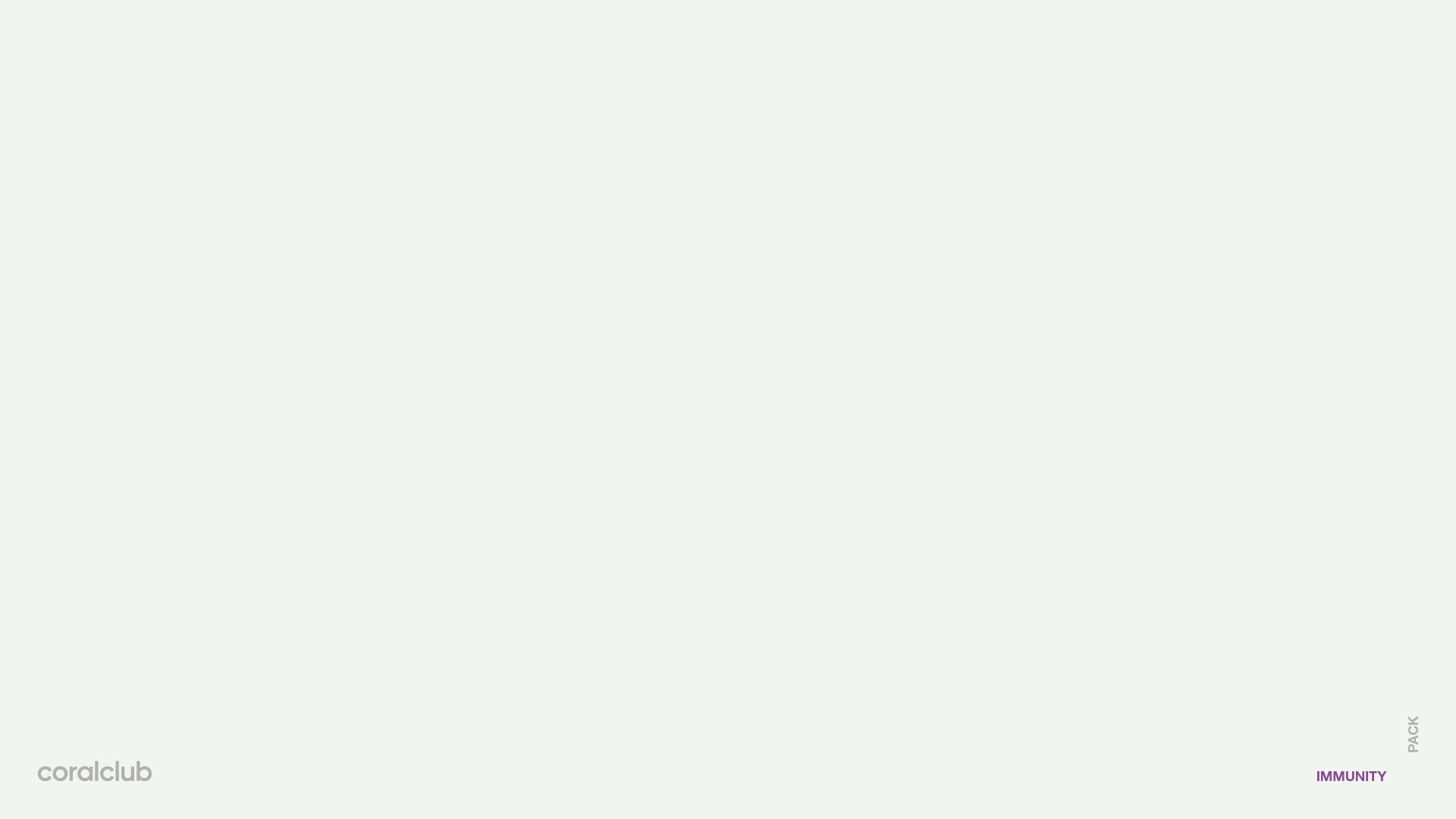 Coral-Mine
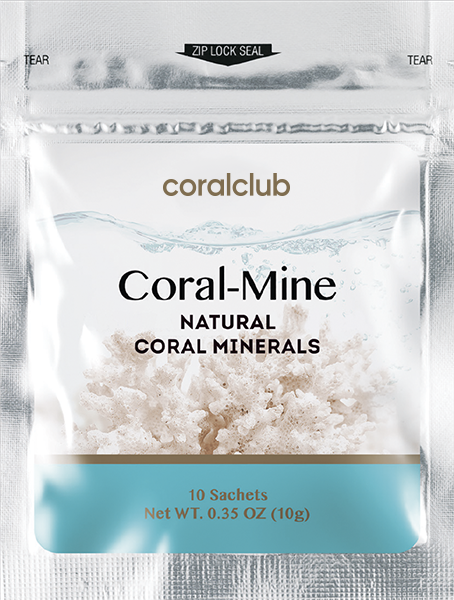 Coral-Mine is a composition made from corals harvested near the Japanese island of Okinawa. This island is also called the “Island of the Immortals” due to the residents’ longevity. 

Coral-Mine is a source of vitamins and minerals 
(Ca, Mg, and Vitamin C)

Coral-Mine helps regulate the body’s mineral balance, supporting the body's defenses and general health.*
These statements have not been evaluated by the Food and Drug Administration. This product is not intended to diagnose, treat, cure, or prevent any disease.
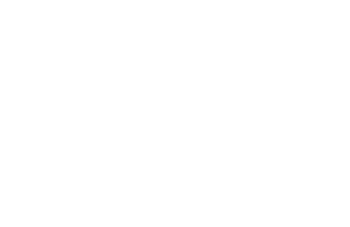 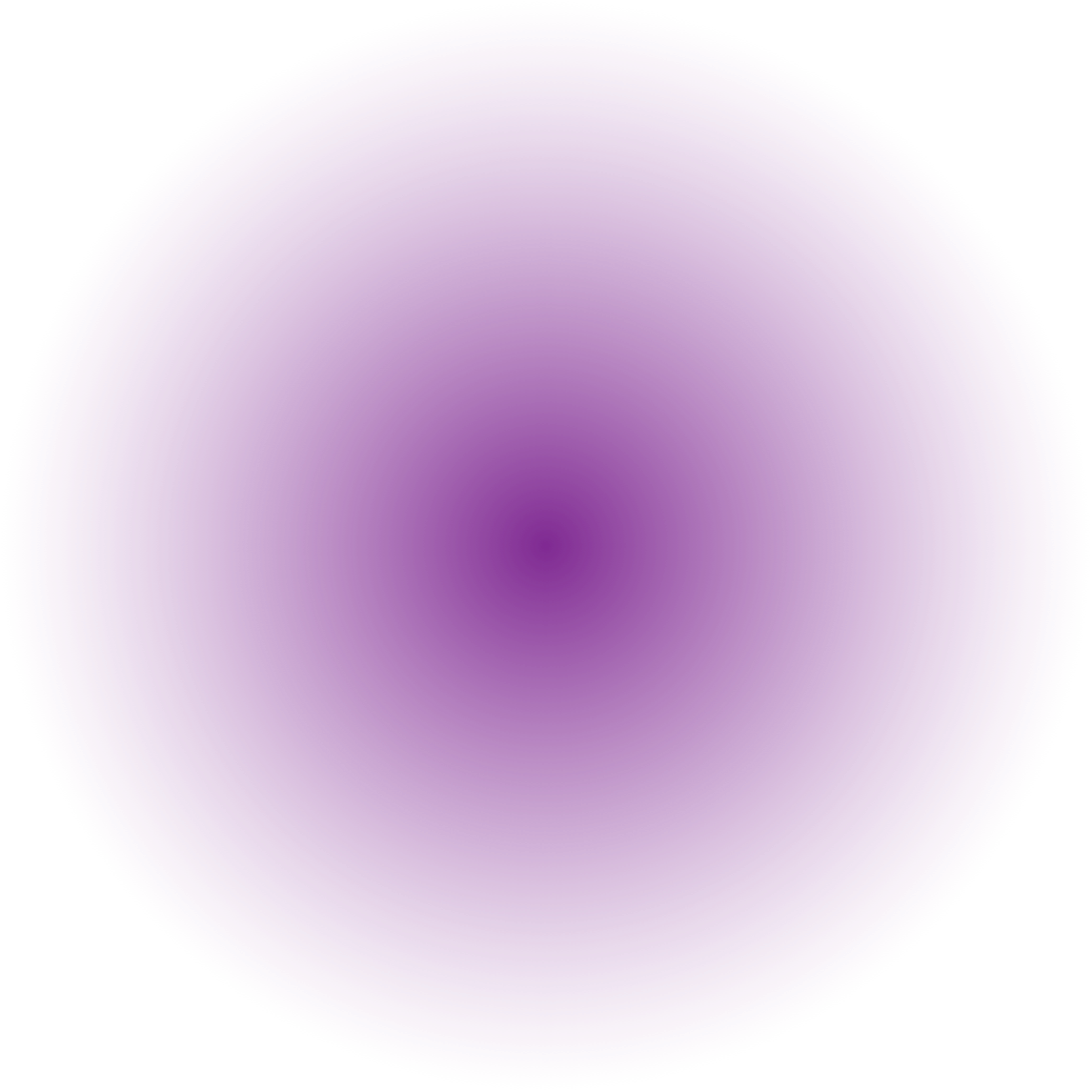 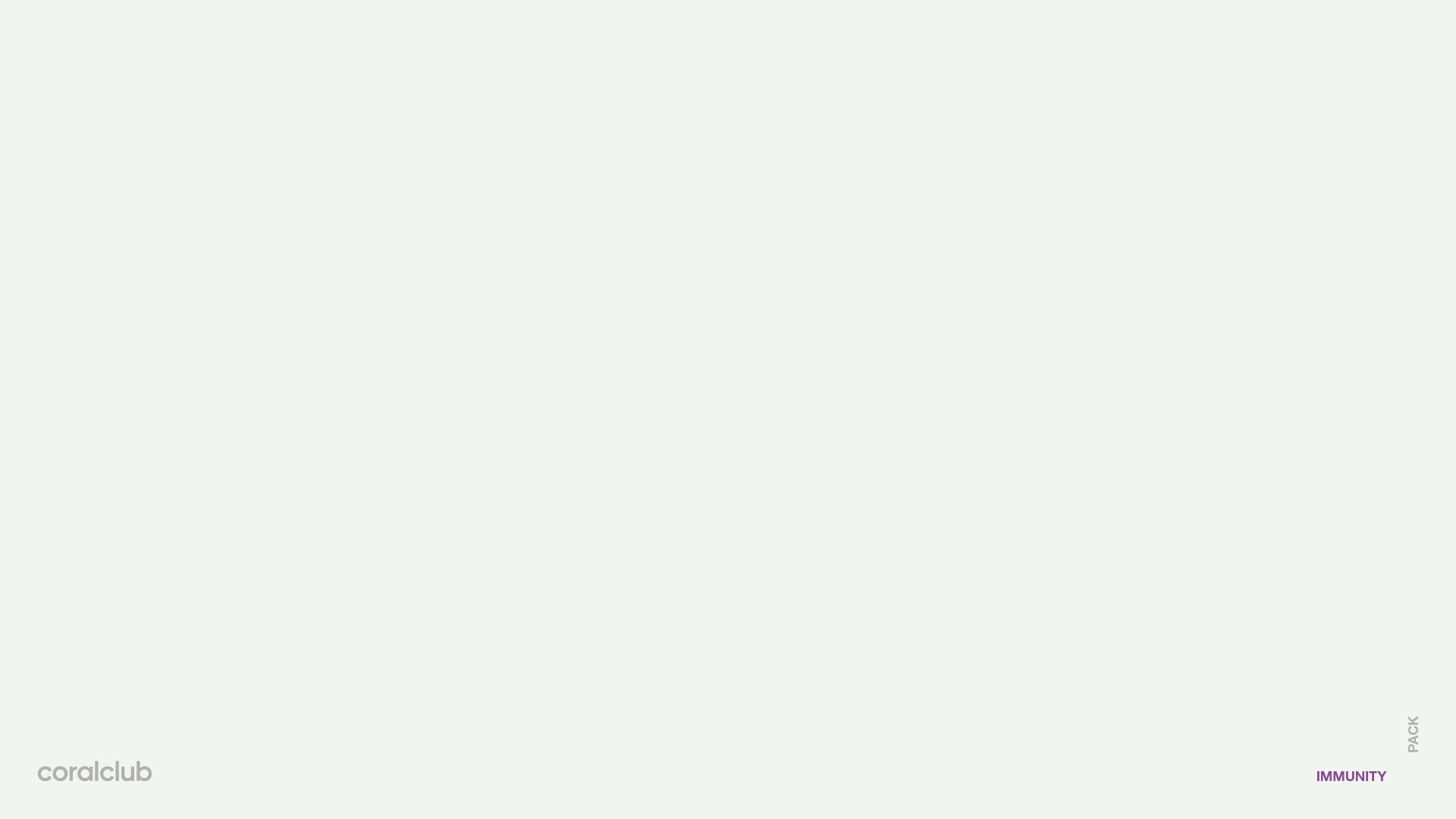 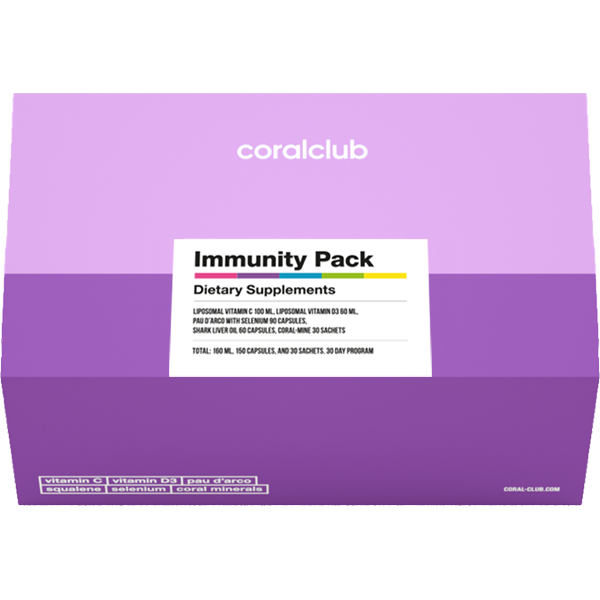 Immunity pack
56
VOLUME POINTS


MEMBER PRICE


RETAIL PRICE
$86.00 USD
$107.05 USD
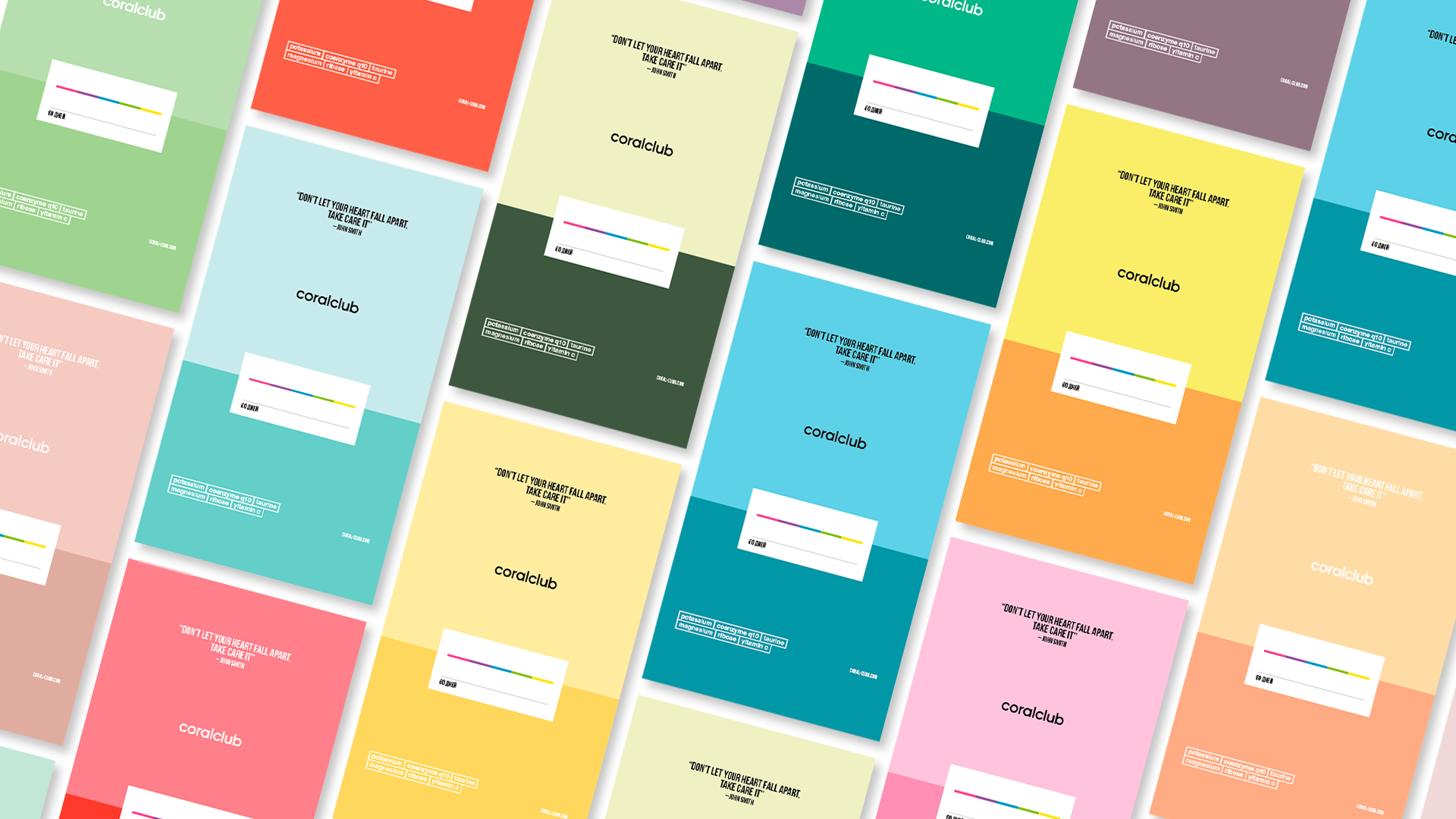 Concept of health
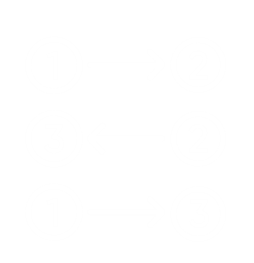 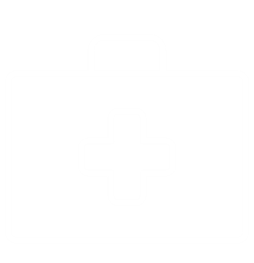 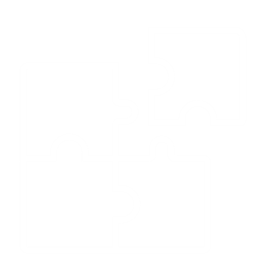 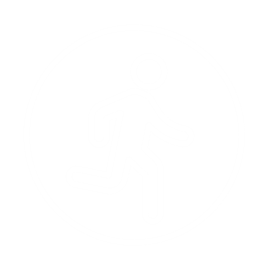 A holistic approach to overall health improvement.
A series of easy-to-follow stages
Helps to maintain a healthy lifestyle
Works to restore health and prevent illness
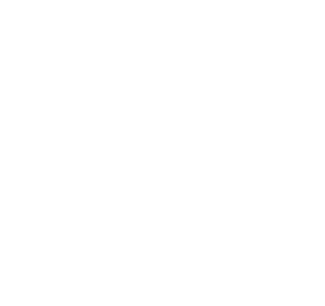 Immunity Pack

Supports your immune system
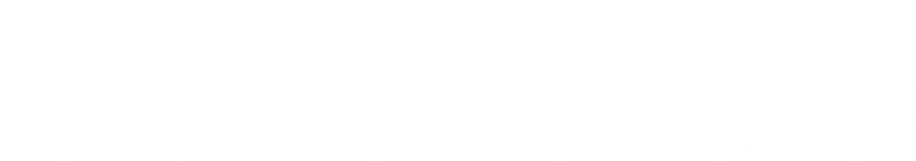